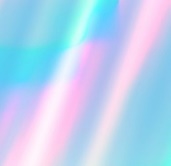 LOGO
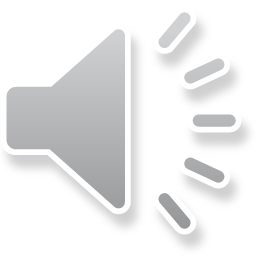 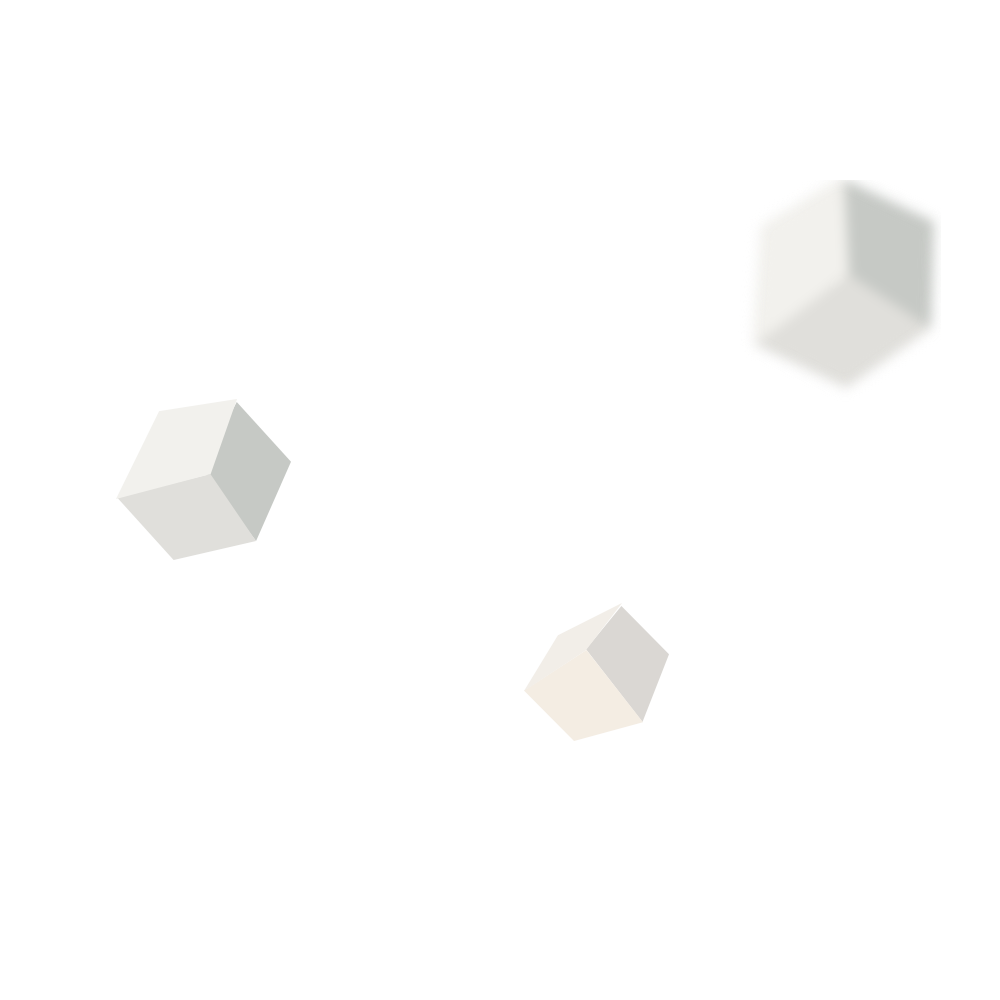 202X
商务工作总结
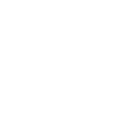 B  U  S  I  N  E  S  S
Electrical and
 Mechanical Equipment Co., Ltd
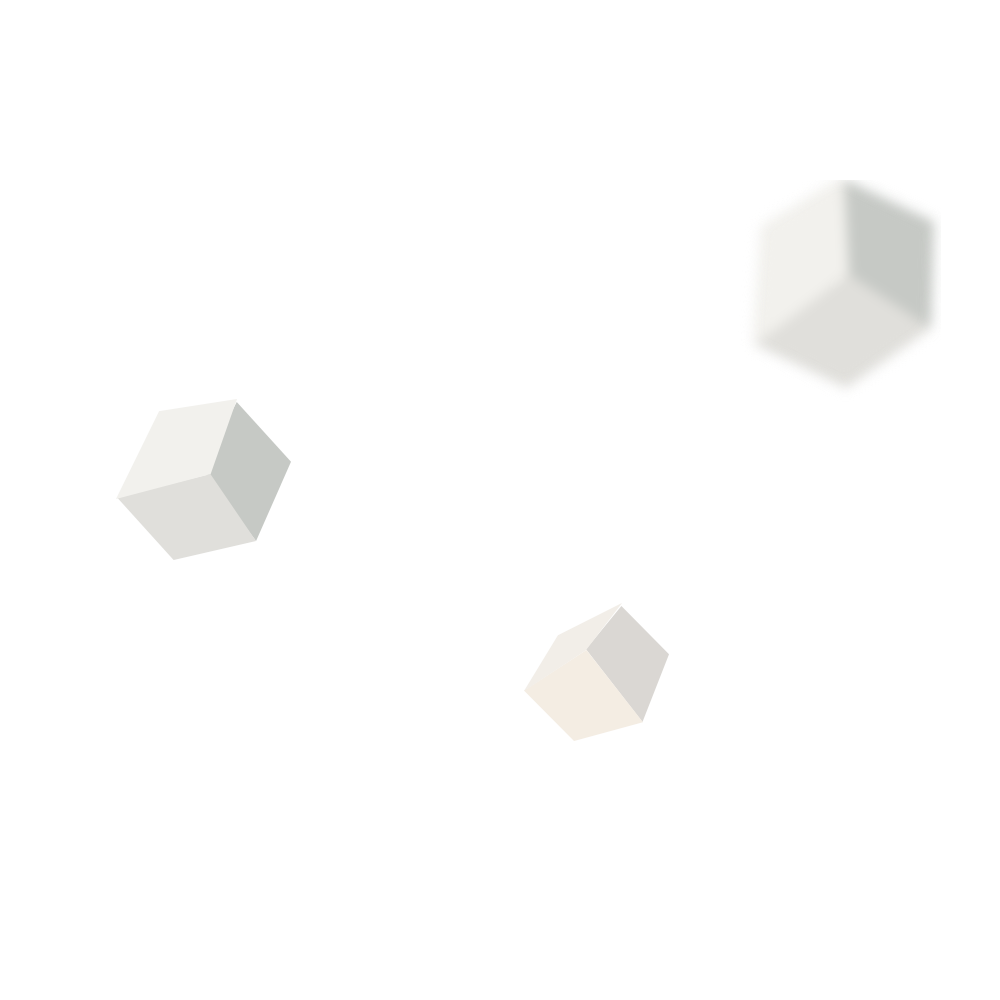 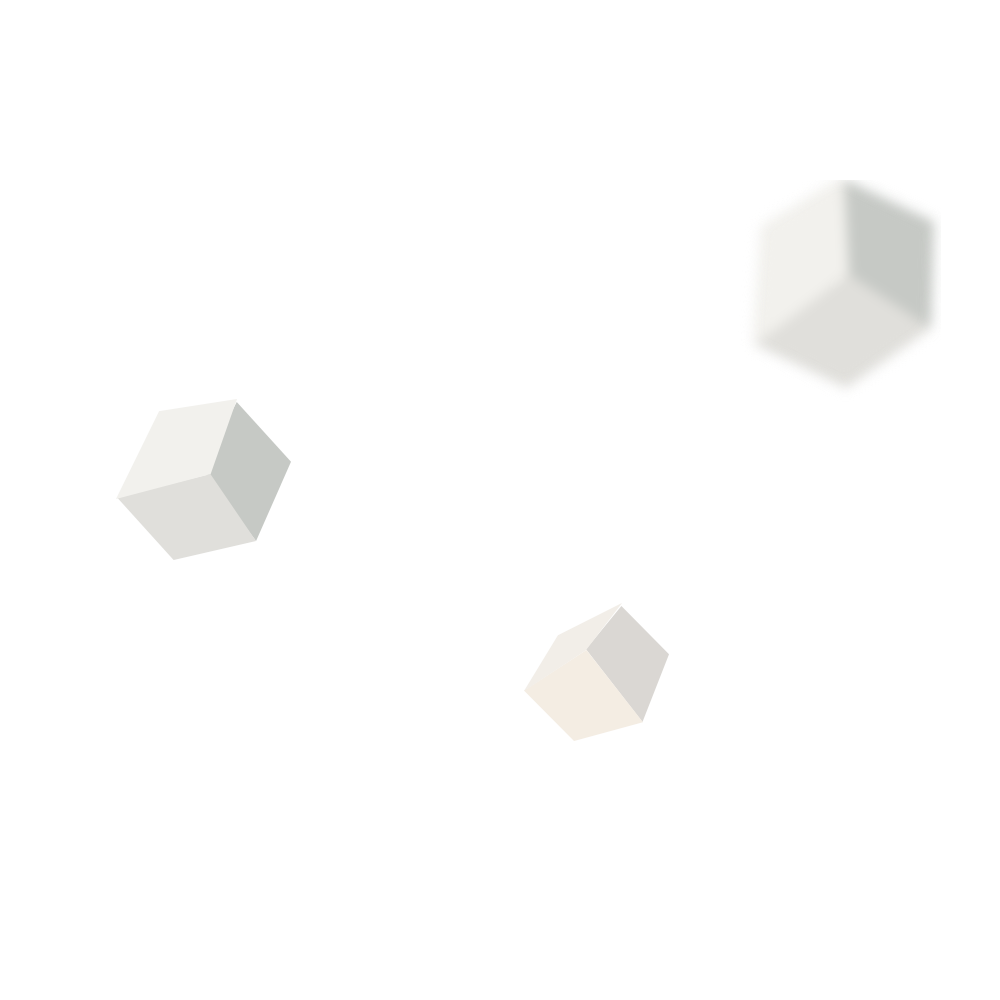 WORK
SUMMARY.
2  0  2  X  .  1  2  .  0  4
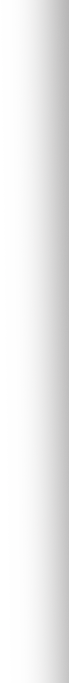 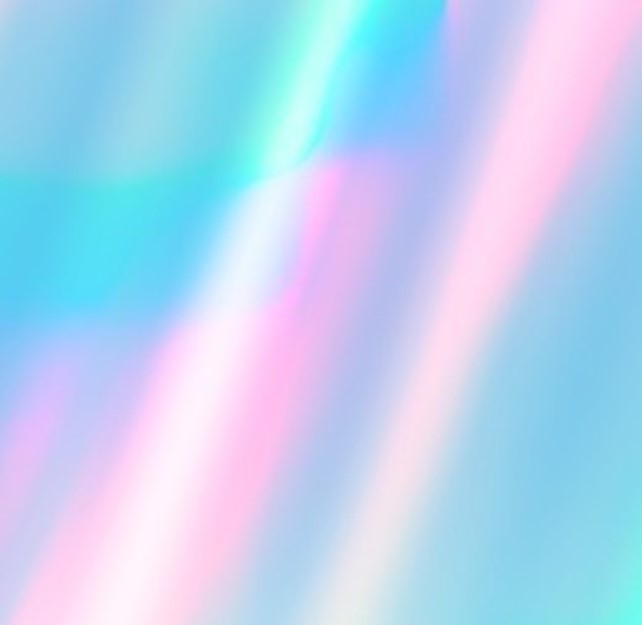 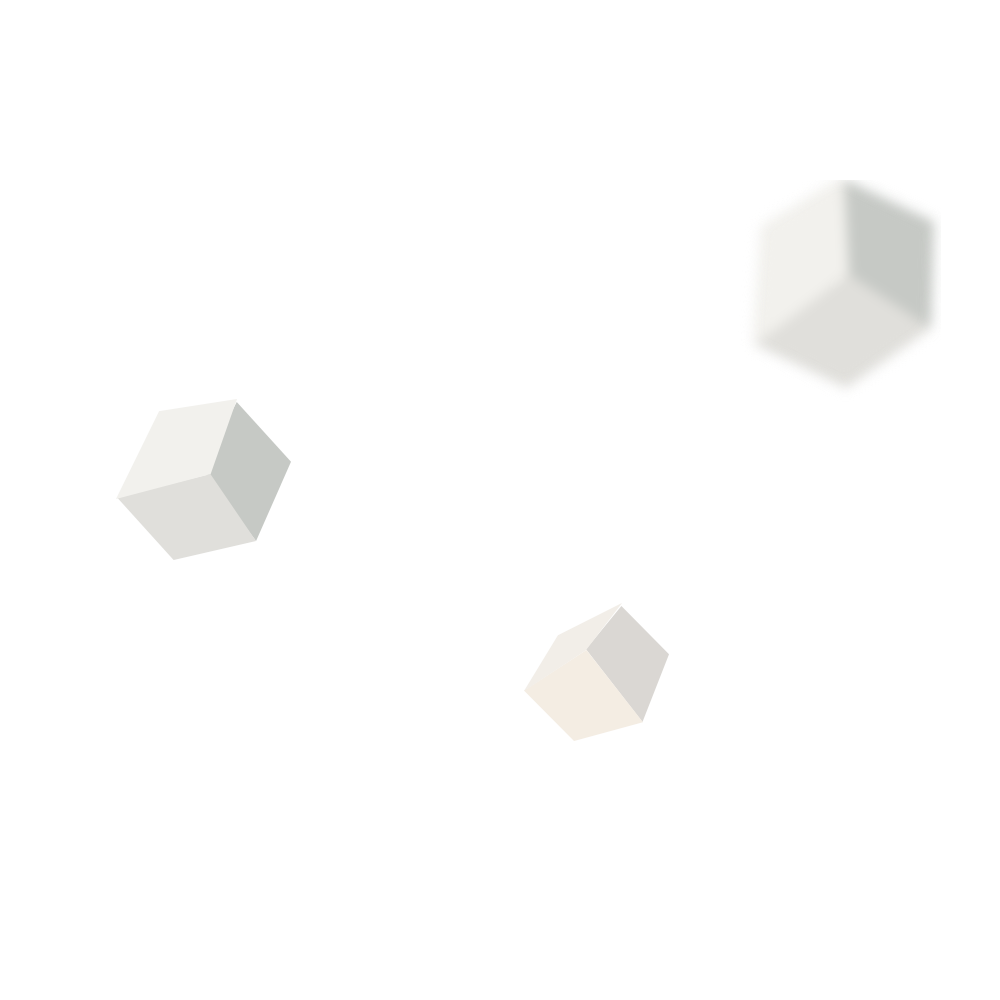 前 言
PREFACE
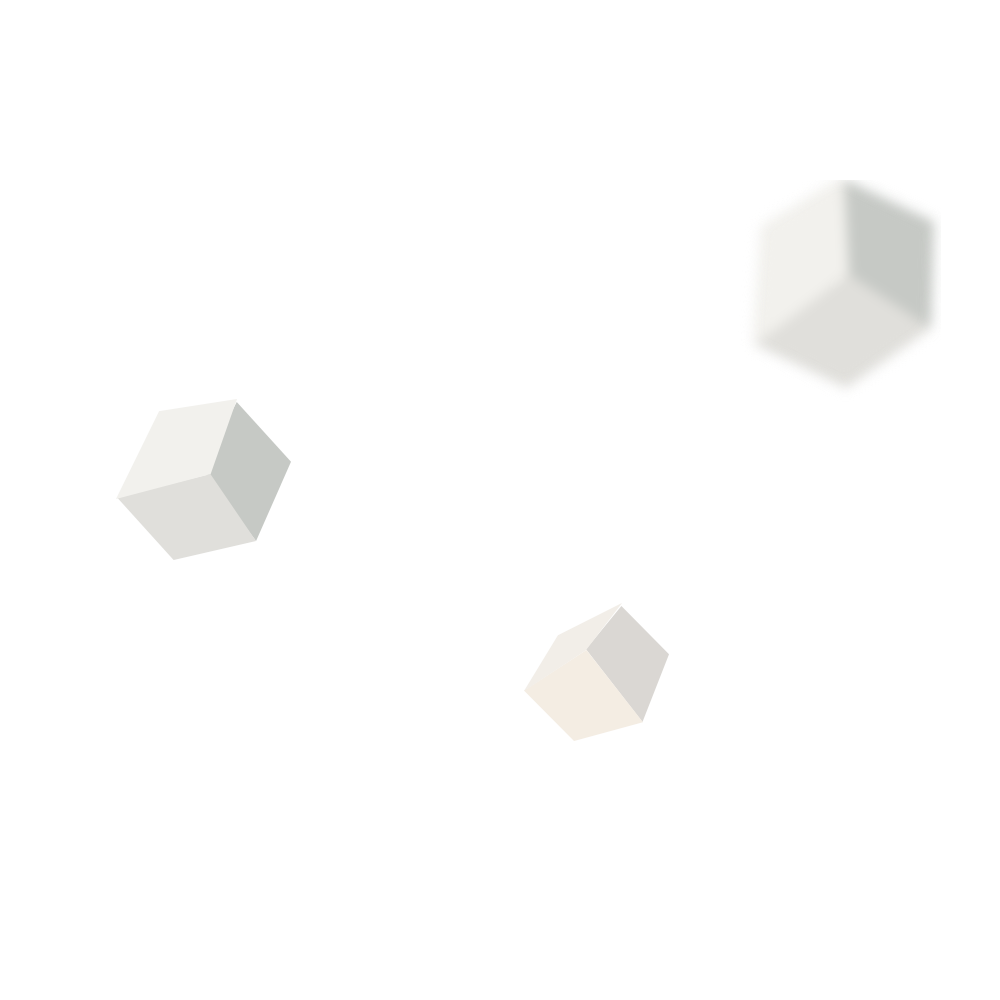 请在这里用一段简单而形象的话，
概括出本项目的概念、市场的发展情况、
前景等内容。用来作为项目的背景，也可以给受众一个思维导入的过程，让人更容易明白是怎么回事，了解你的意图。当然，如觉得没有必要，可以删掉本页。此处添加详细文本描述。
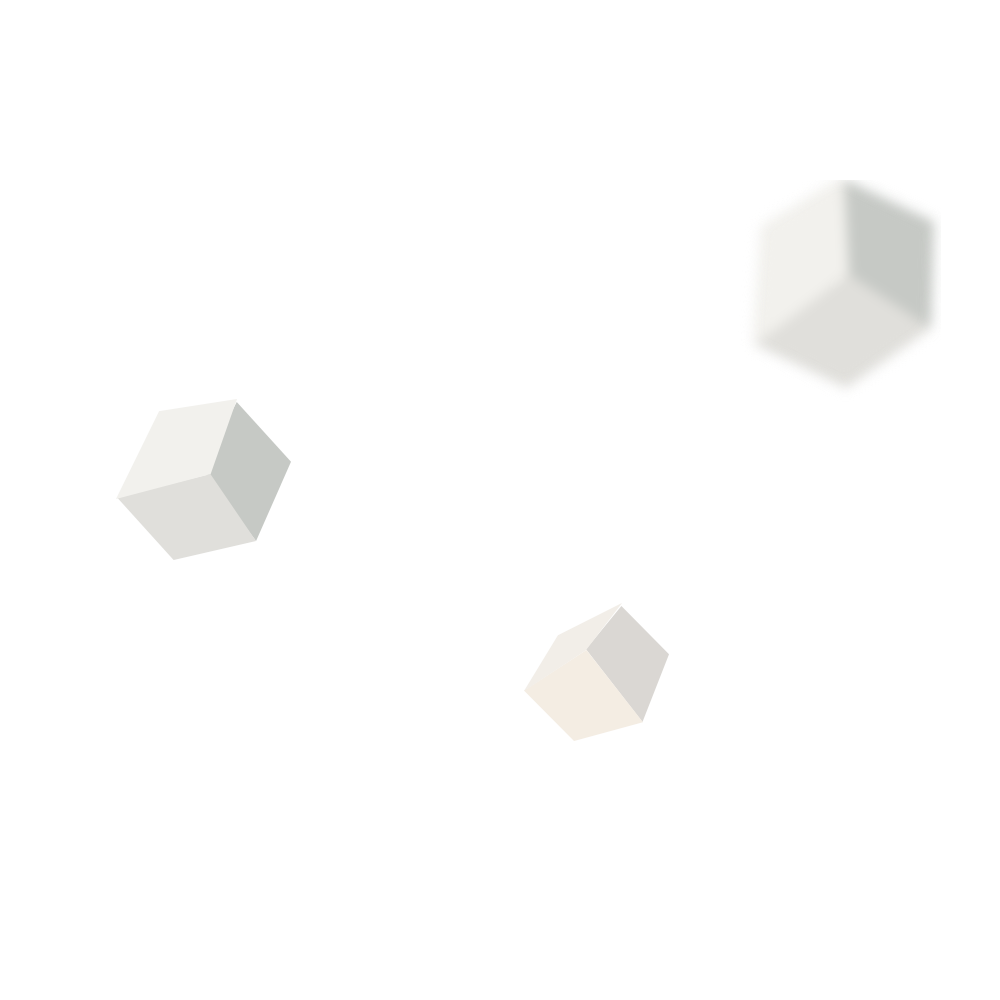 B    U    S    I    N    E    S    S
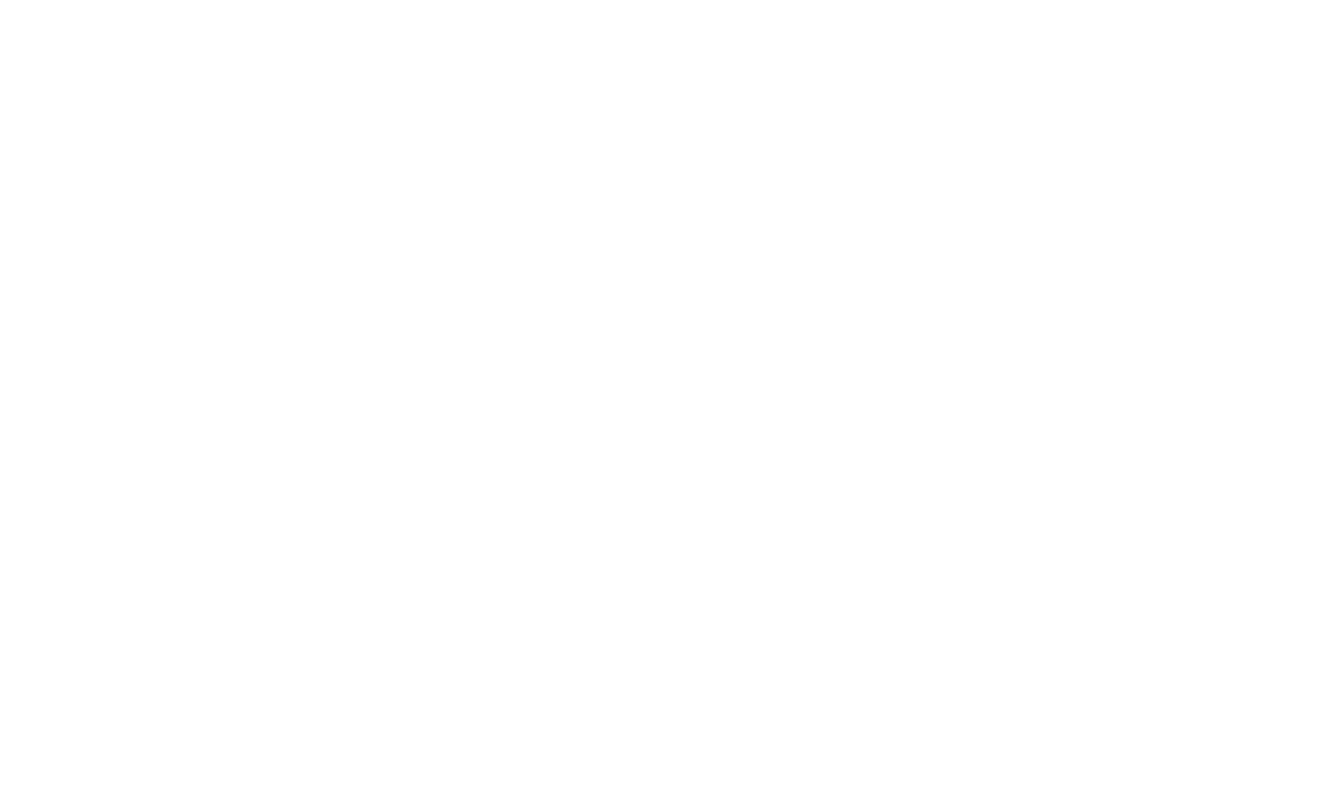 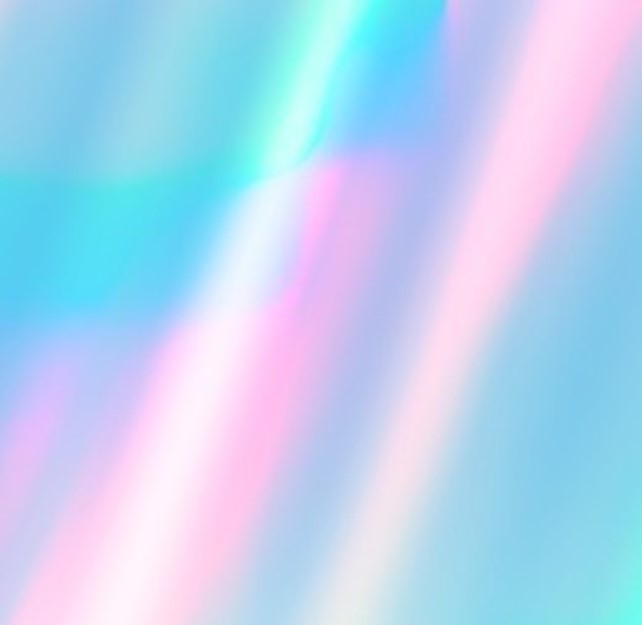 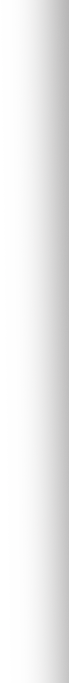 CONTENTS
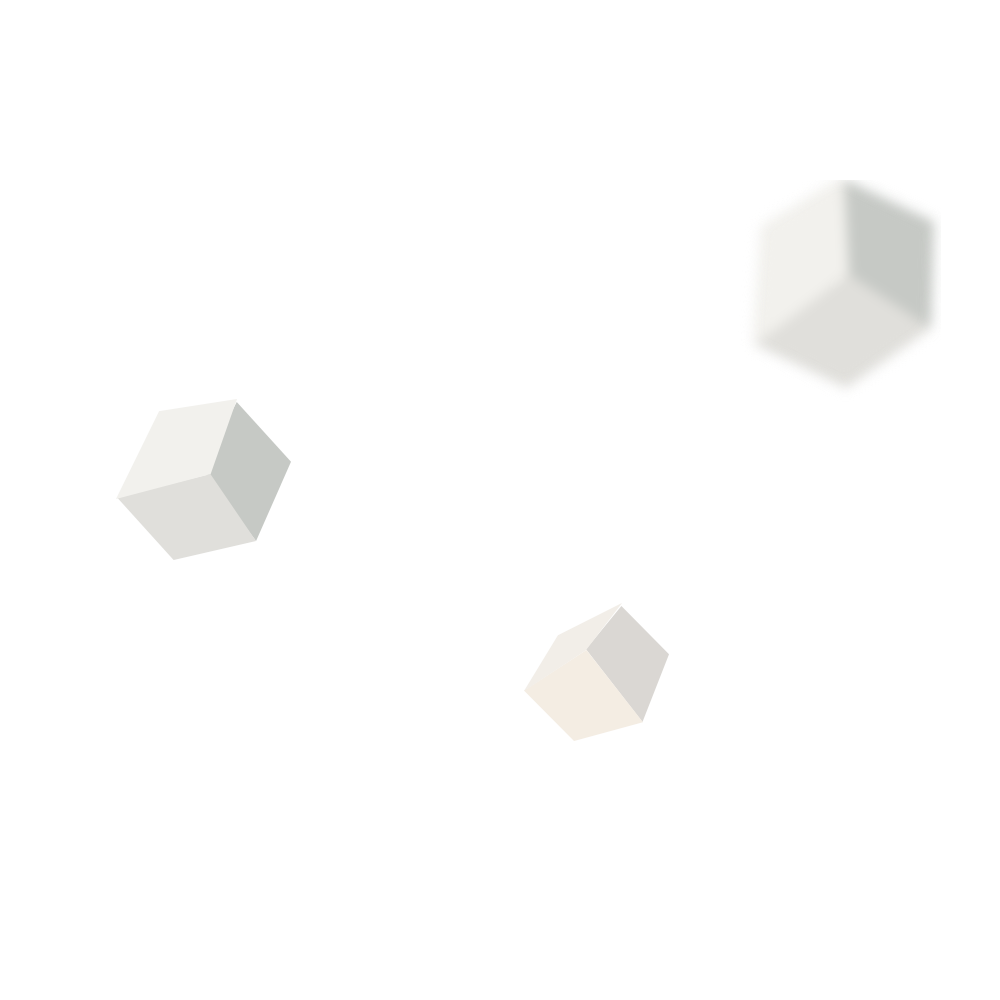 目
录
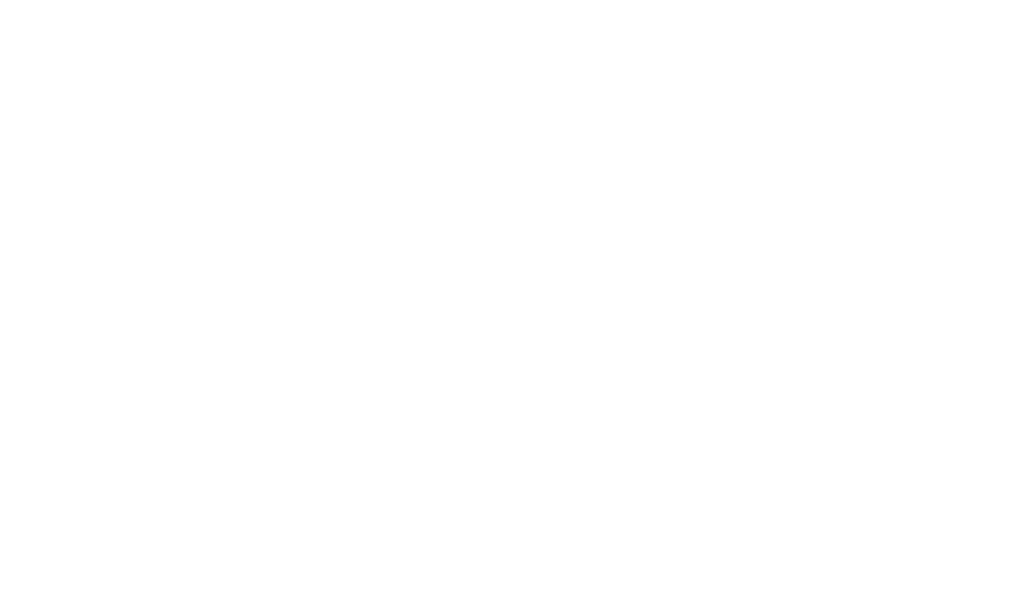 1
2
3
4
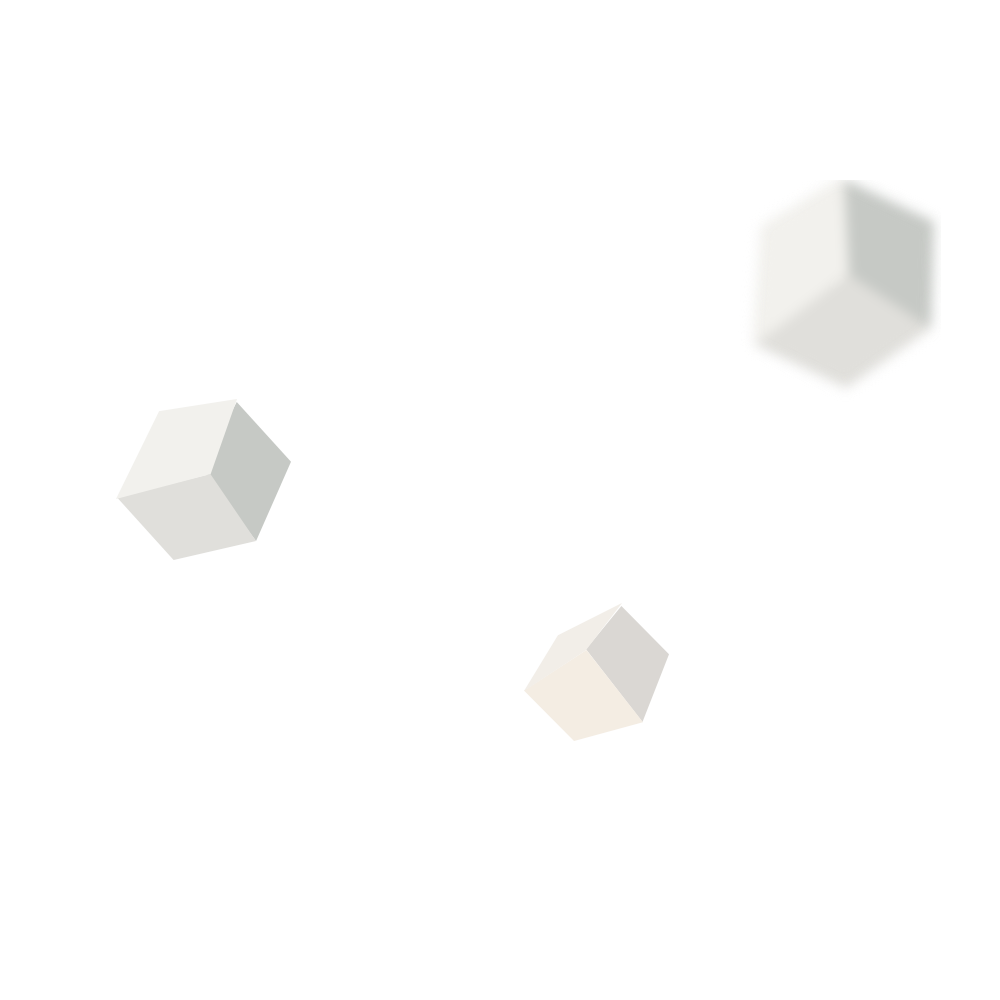 基本工作概述
工作完成情况
问题与不足
明年工作计划
Lorem ipsum dolor sit amet, at fermentum.
Lorem ipsum dolor sit amet, at fermentum.
Lorem ipsum dolor sit amet, at fermentum.
Lorem ipsum dolor sit amet, at fermentum.
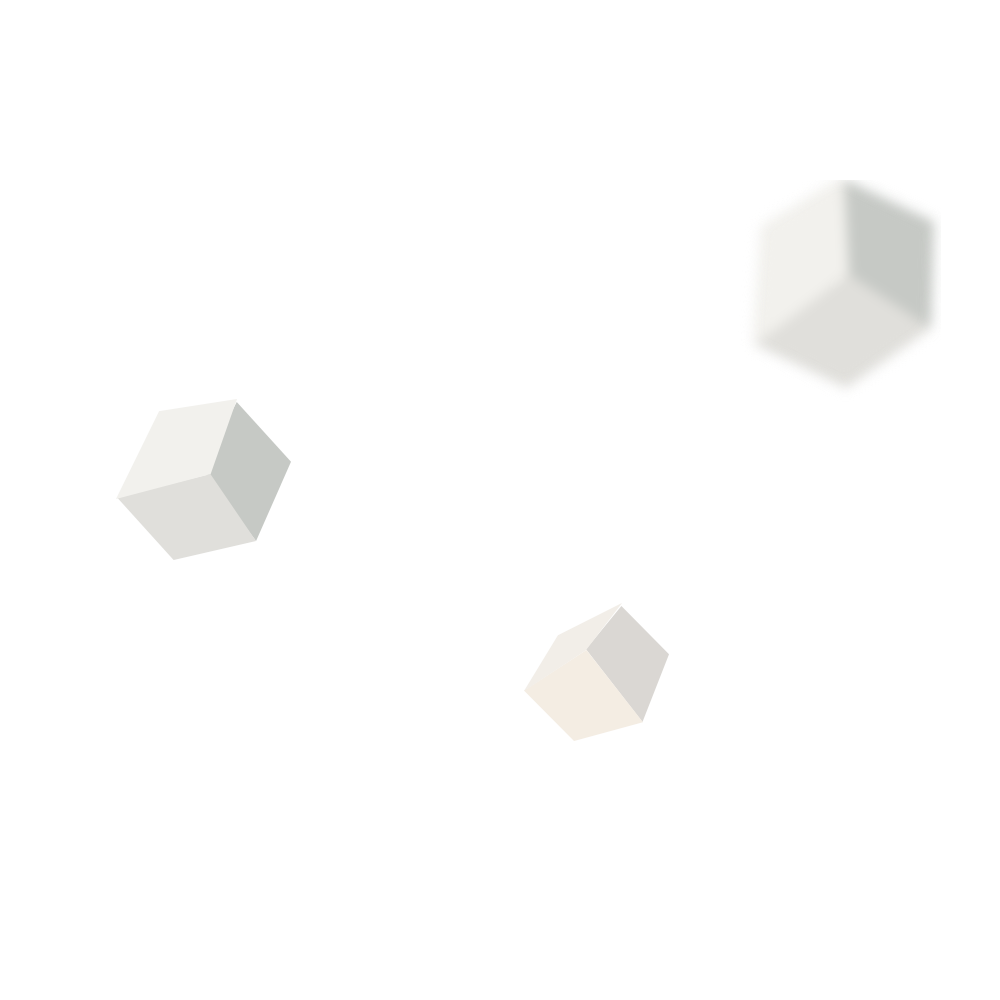 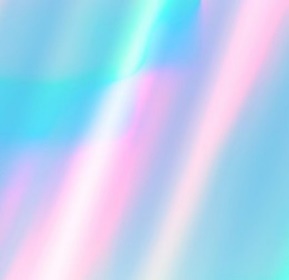 WORK
SUMMARY.
B    U    S    I    N    E    S    S
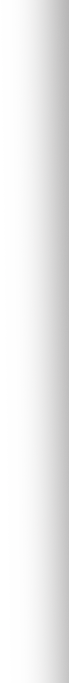 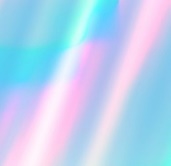 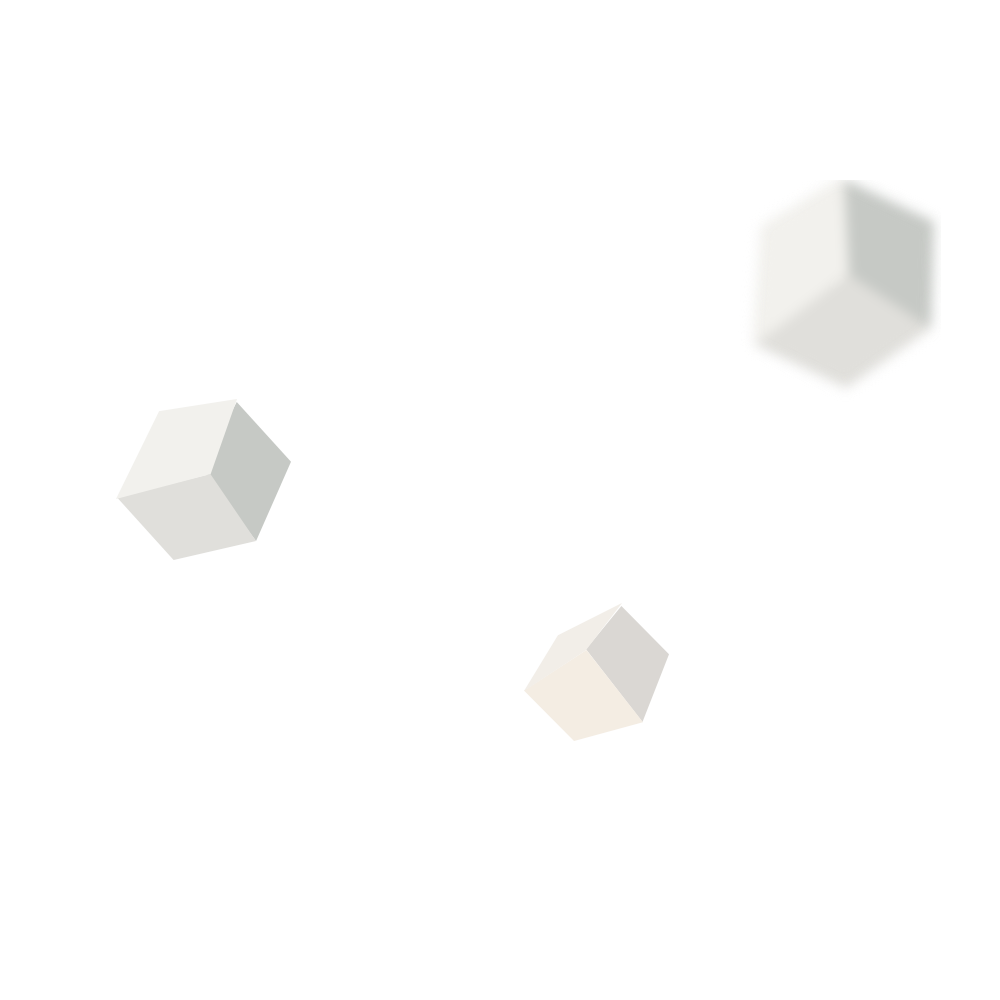 Part 01
基本工作概述
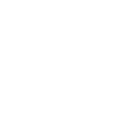 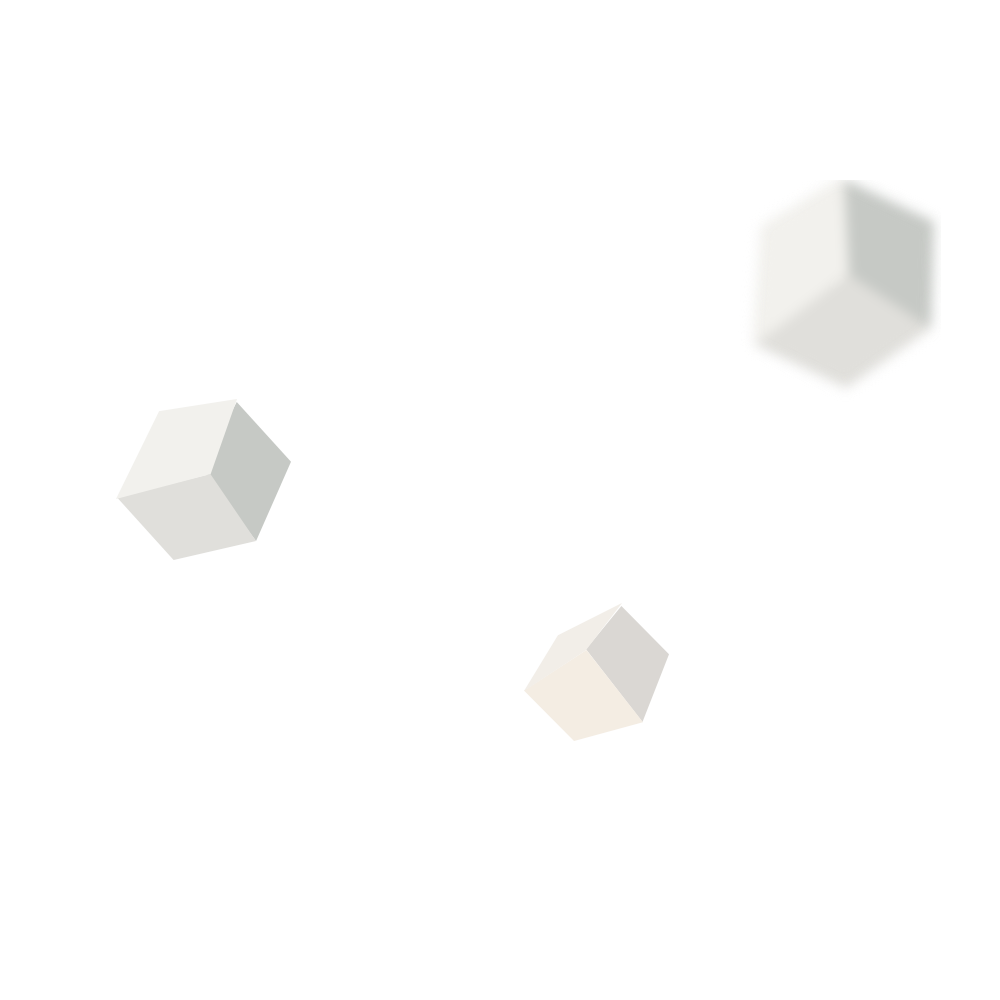 Electrical and
 Mechanical Equipment 
Co., Ltd
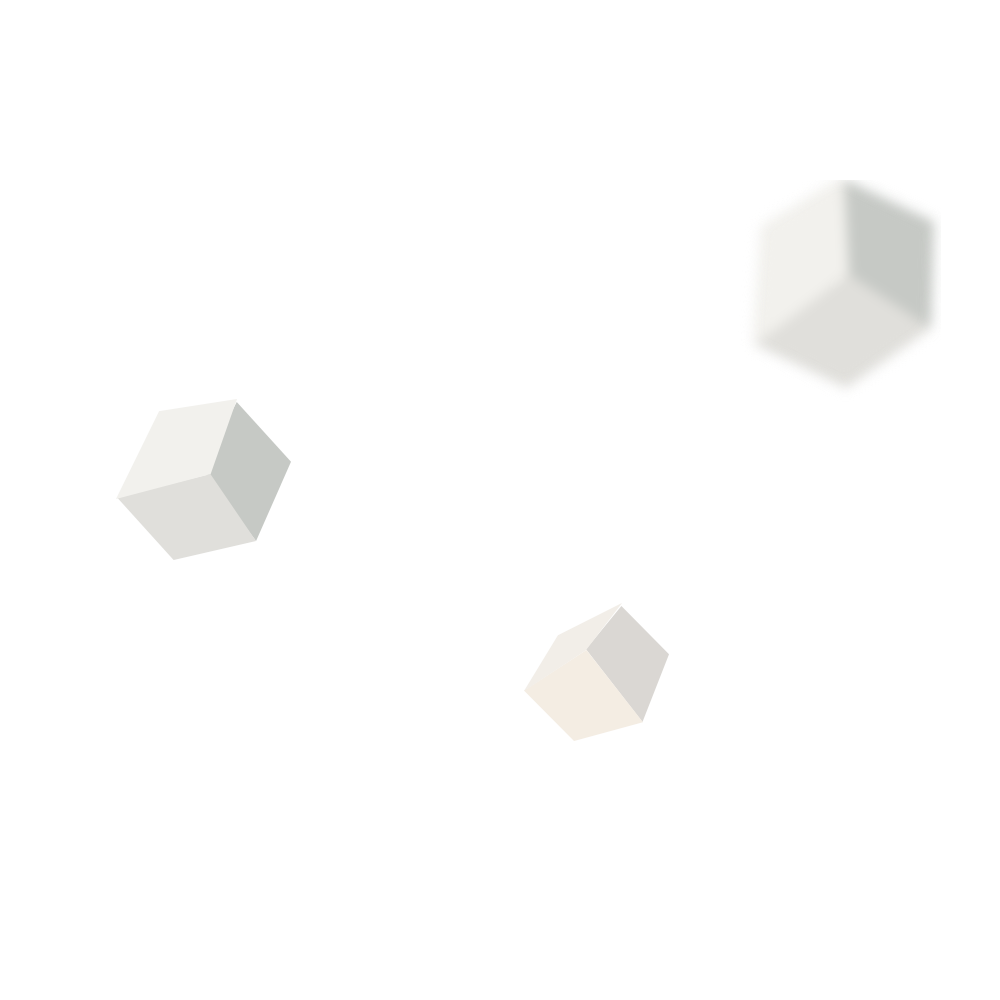 B    U    S    I    N    E    S    S
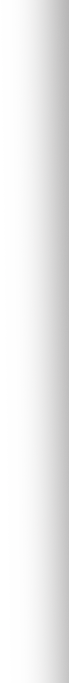 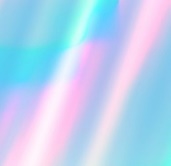 工作概述
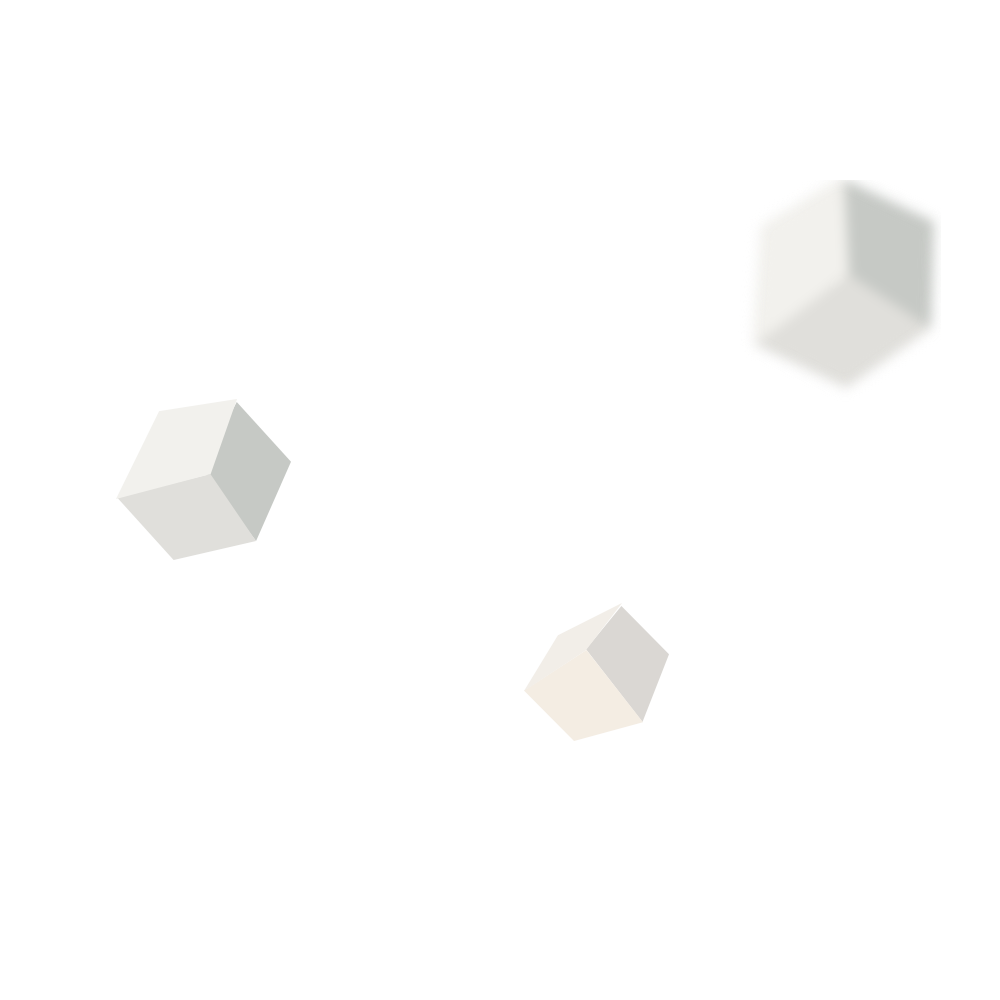 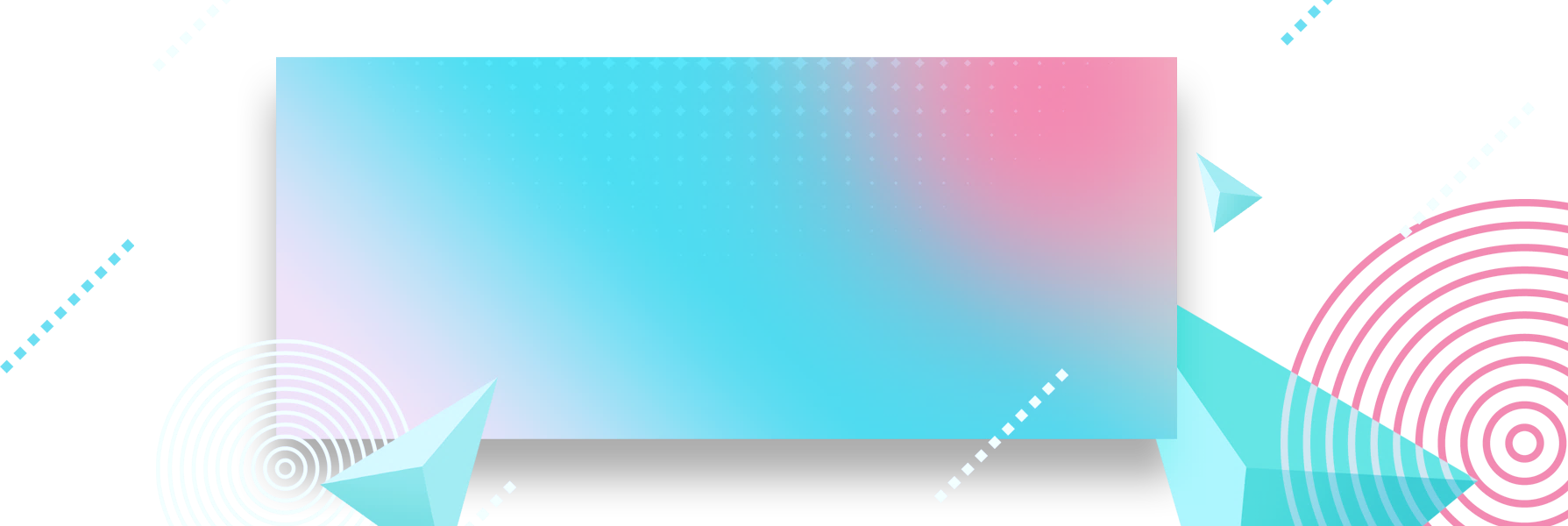 OUR COMPANY VALUES
WRITE HERE SOMETHING
添加题目
添加题目
添加题目
添加题目
Entrepreneurial activities differ substantially depending on the
Entrepreneurial activities differ substantially depending on the
Entrepreneurial activities differ substantially depending on the
Entrepreneurial activities differ substantially depending on the
B    U    S    I    N    E    S    S
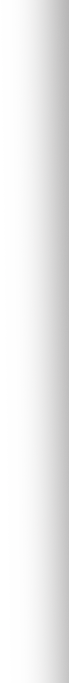 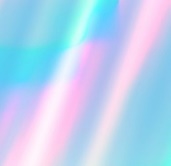 主要工作
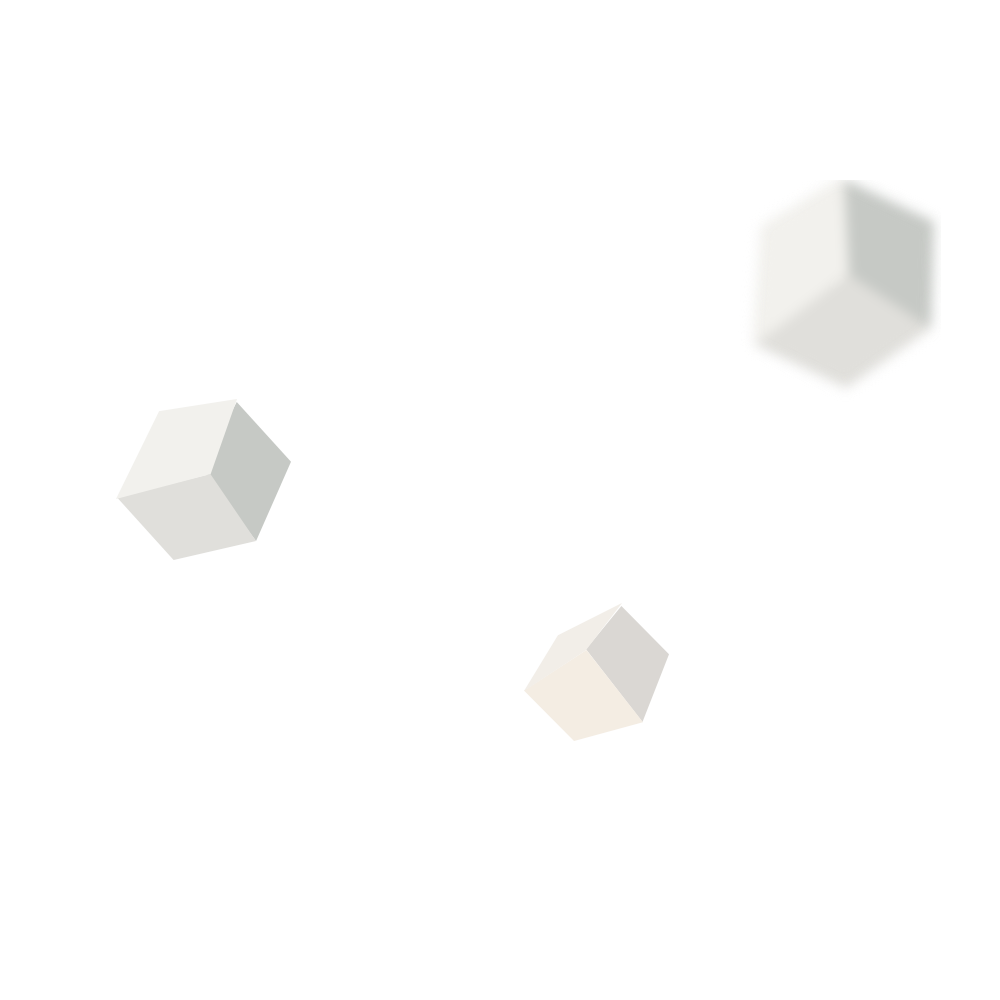 此处添加题目
Lorem ipsum dolor sit amet, consectetur adipiscing elit. Nulla imperdiet volutpat dui at fermentum..
GROUND
WORK
此处添加题目
Lorem ipsum dolor sit amet, consectetur adipiscing elit. Nulla imperdiet volutpat dui at fermentum..
此处添加题目
Lorem ipsum dolor sit amet, consectetur adipiscing elit. Nulla imperdiet volutpat dui at fermentum..
此处添加题目
Lorem ipsum dolor sit amet, consectetur adipiscing elit. Nulla imperdiet volutpat dui at fermentum..
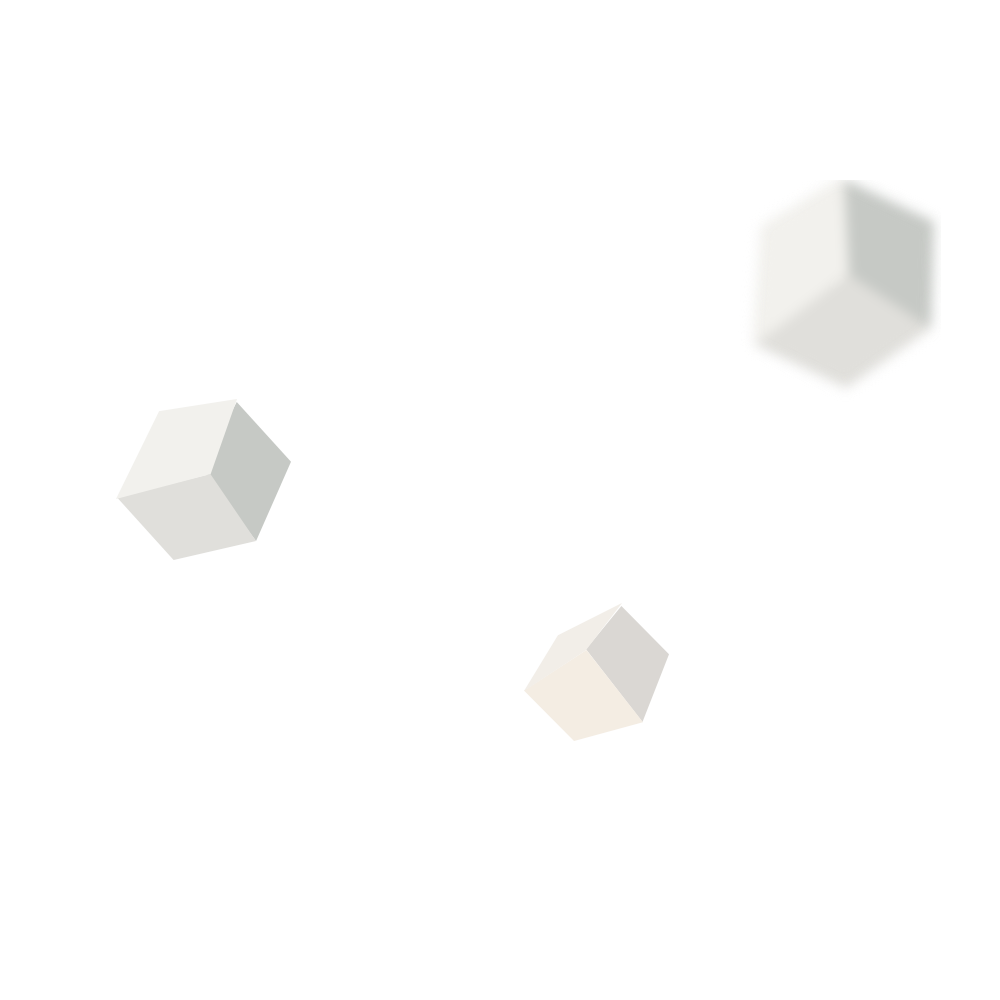 B    U    S    I    N    E    S    S
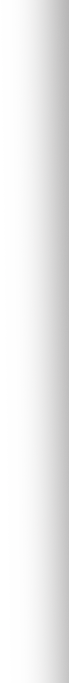 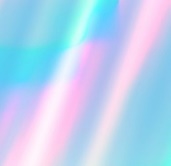 工作大事件
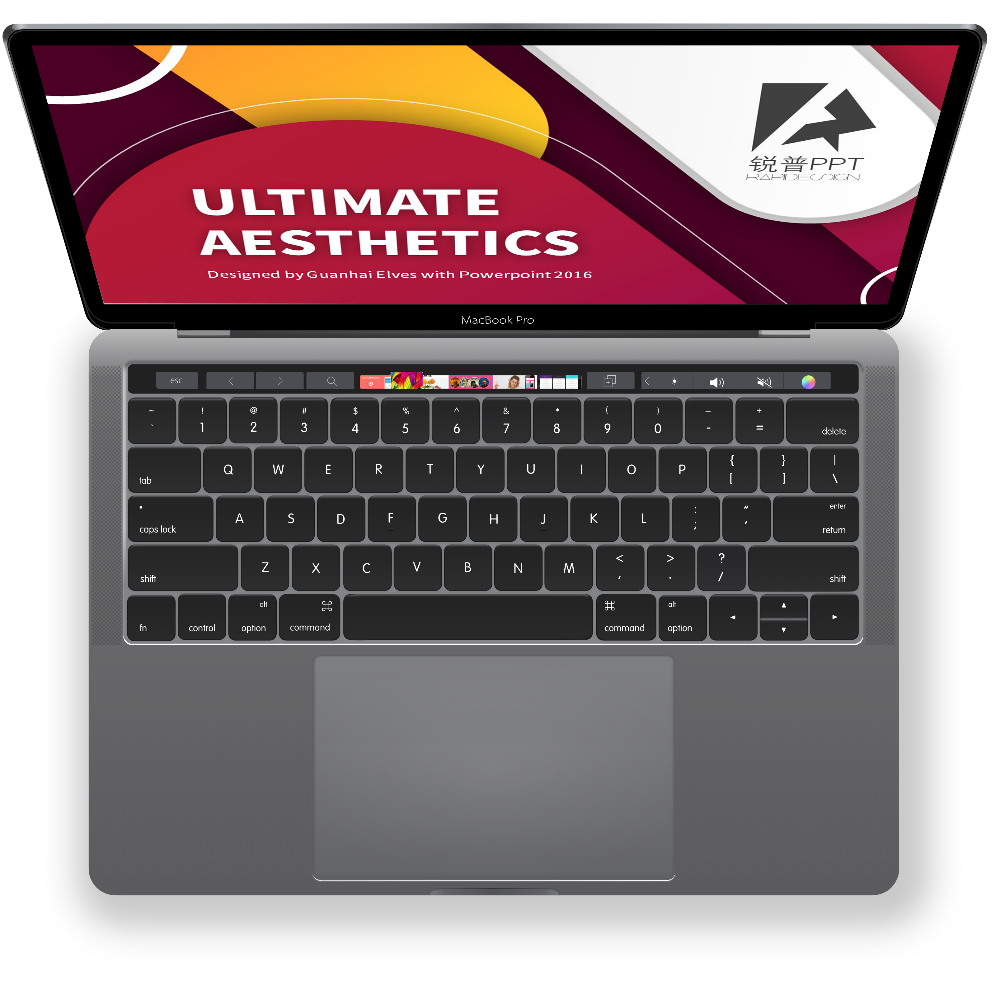 添加标题
添加标题
添加标题
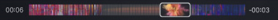 Lorem ipsum dolor sit amet, consectetur adipiscing elit. Nulla imperdiet volutpat dui at fermentum..
Lorem ipsum dolor sit amet, consectetur adipiscing elit. Nulla imperdiet volutpat dui at fermentum..
Lorem ipsum dolor sit amet, consectetur adipiscing elit. Nulla imperdiet volutpat dui at fermentum..
B    U    S    I    N    E    S    S
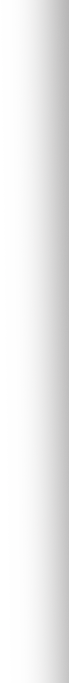 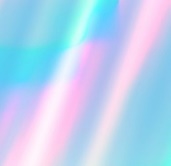 重点项目
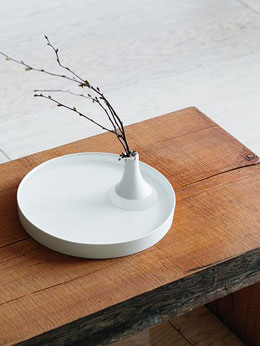 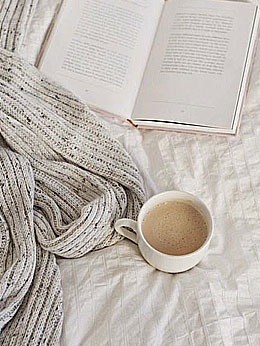 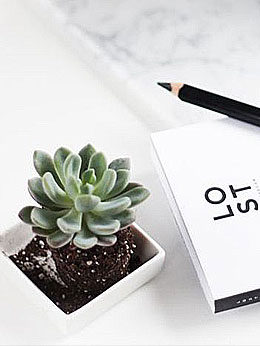 B    U    S    I    N    E    S    S
此处添加题目
此处添加题目
此处添加题目
Lorem Ipsum has been the industry's standard
Lorem Ipsum has been the industry's standard
Lorem Ipsum has been the industry's standard
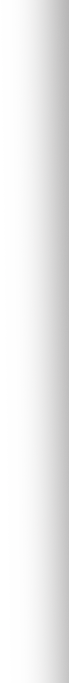 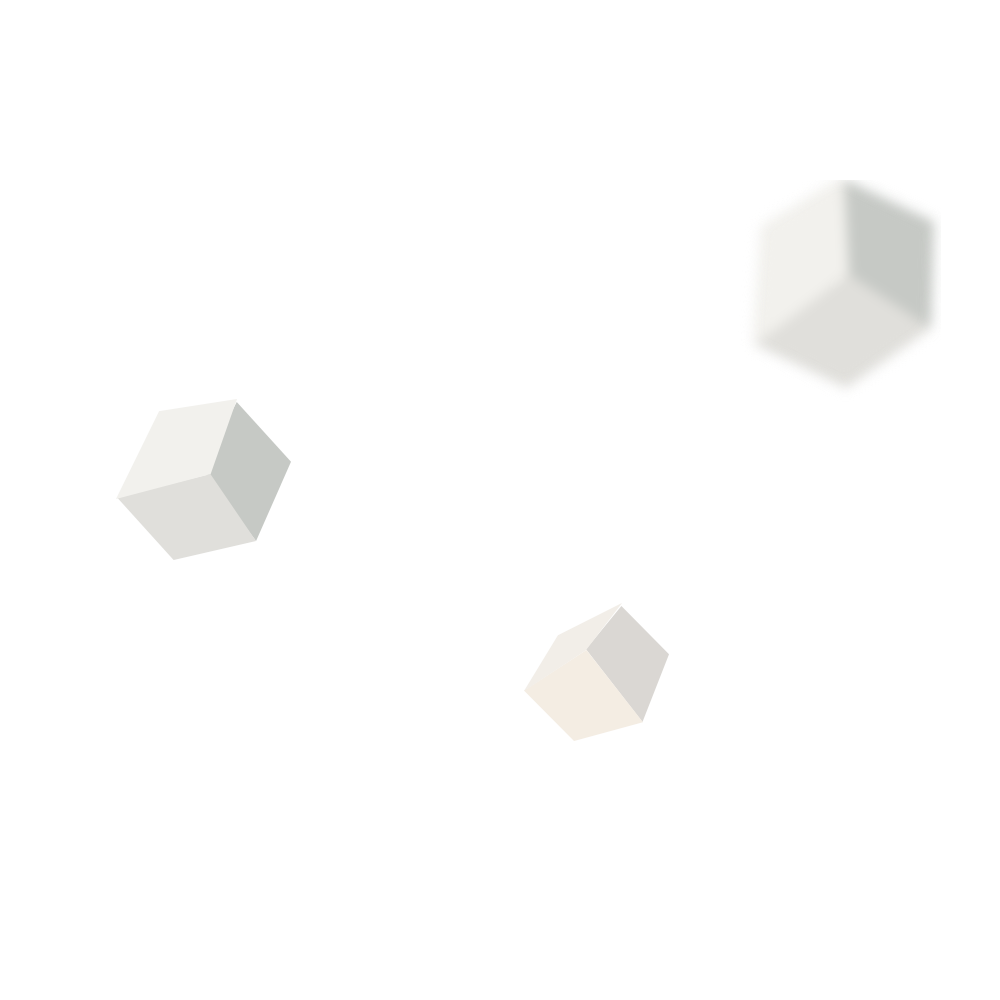 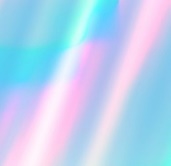 团队成员介绍
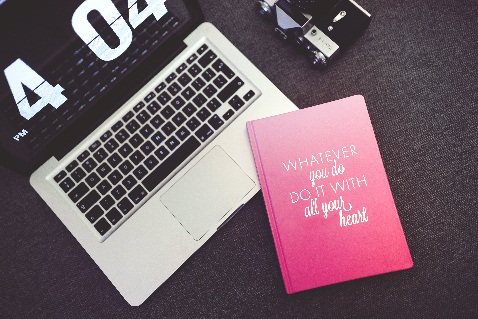 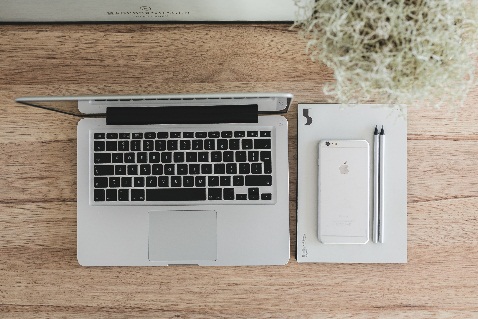 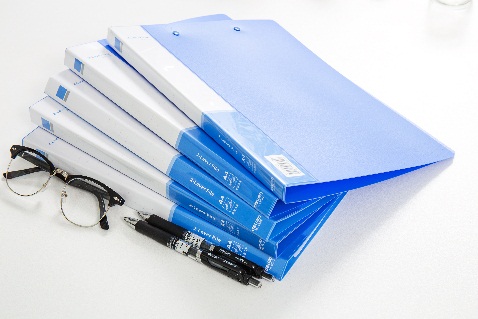 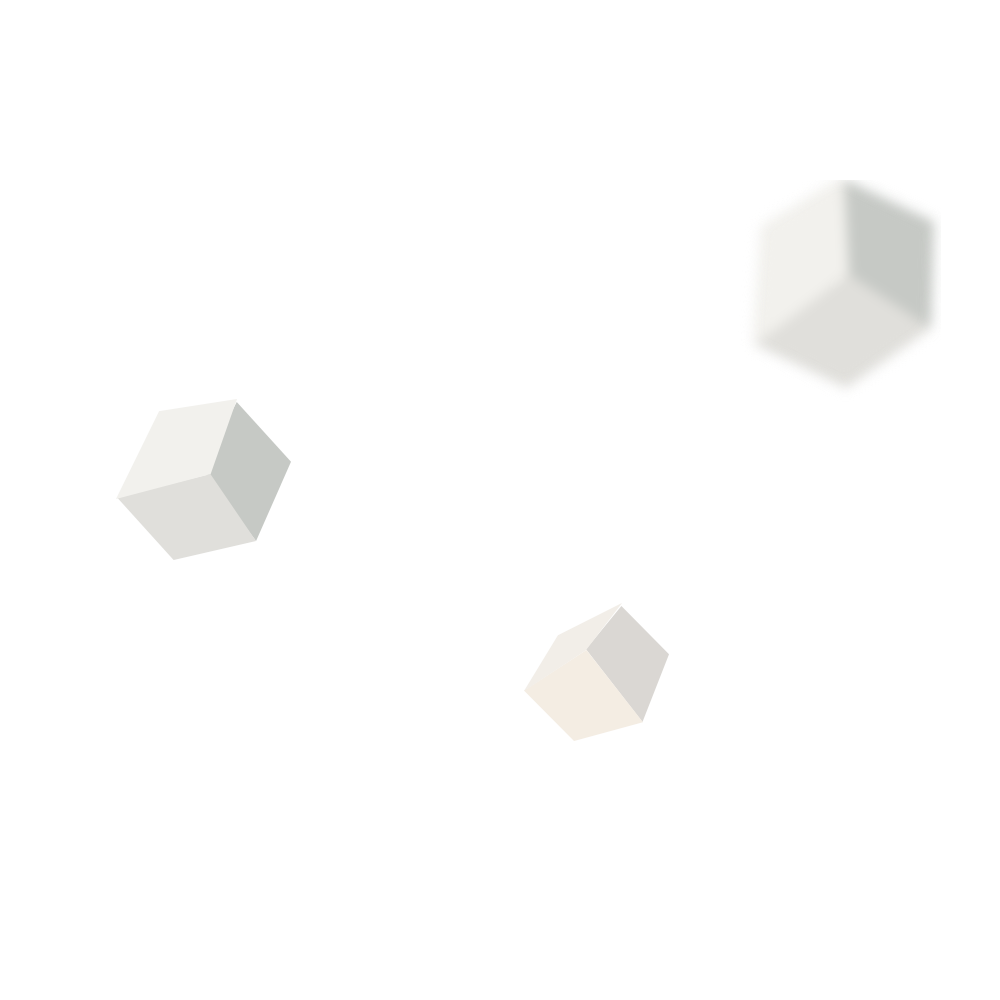 不会申请
王幂幂
张知知
Lorem ipsum dolor sit amet, consectetur adipiscing elit. Nulla imperdiet volutpat dui at fermentum..
Lorem ipsum dolor sit amet, consectetur adipiscing elit. Nulla imperdiet volutpat dui at fermentum..
Lorem ipsum dolor sit amet, consectetur adipiscing elit. Nulla imperdiet volutpat dui at fermentum..
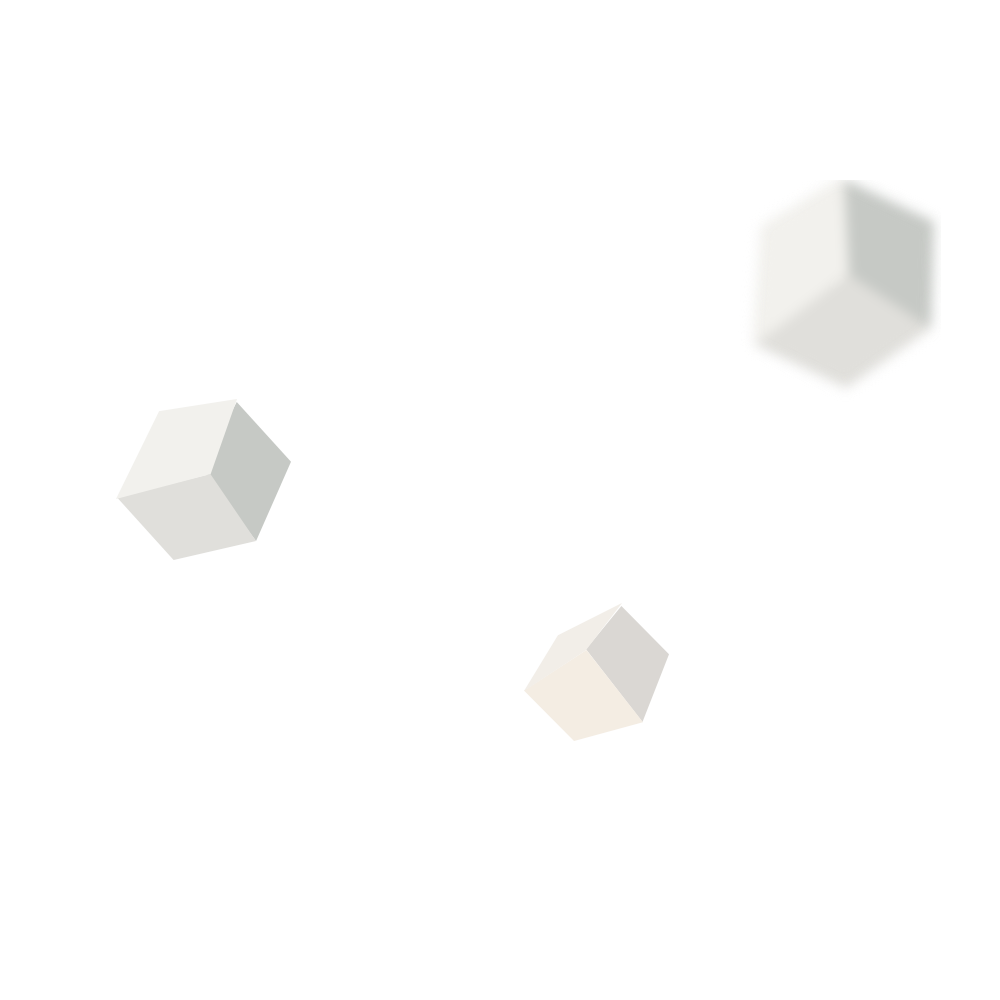 B    U    S    I    N    E    S    S
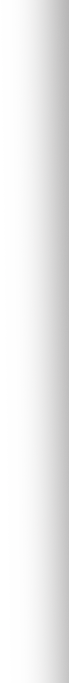 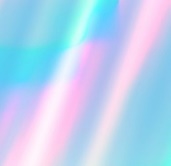 团队建设情况
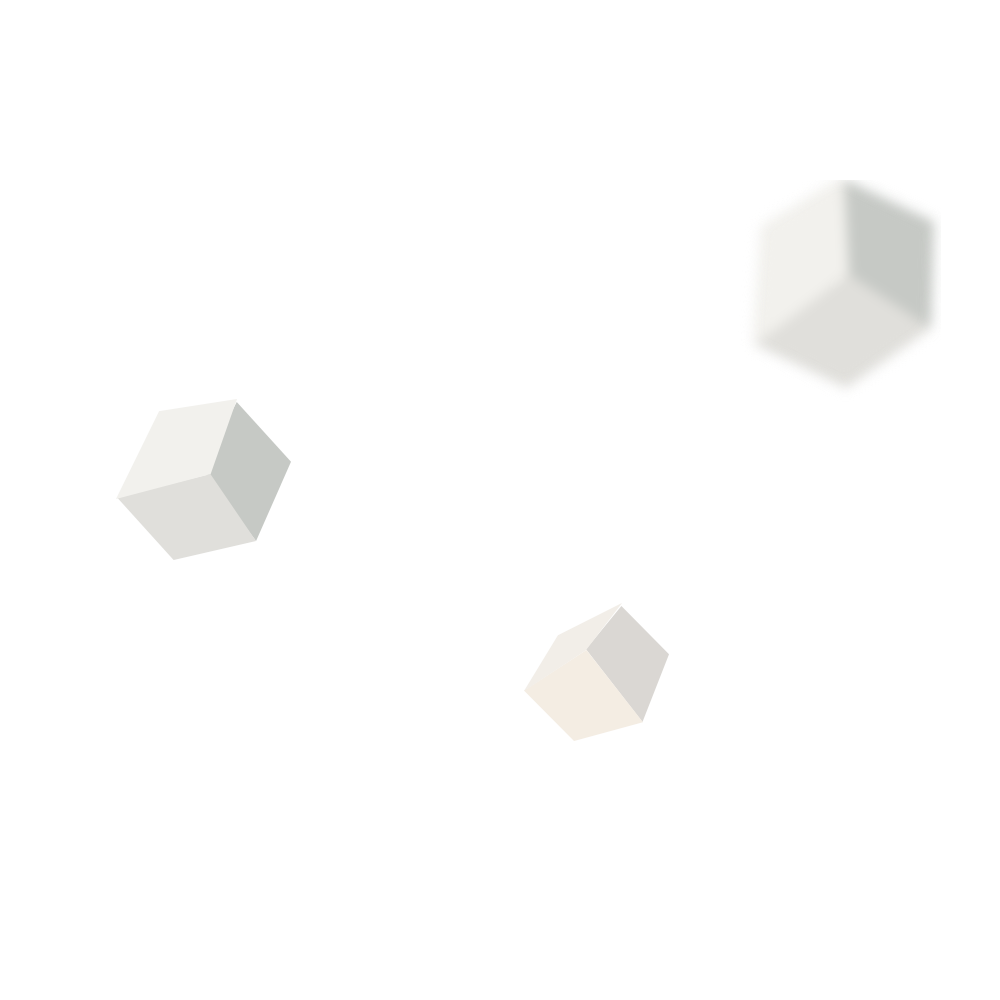 填写标题
您的内容打在这里，或者通过复制您的文本后，在此框中选择粘贴。
填写标题
填写标题
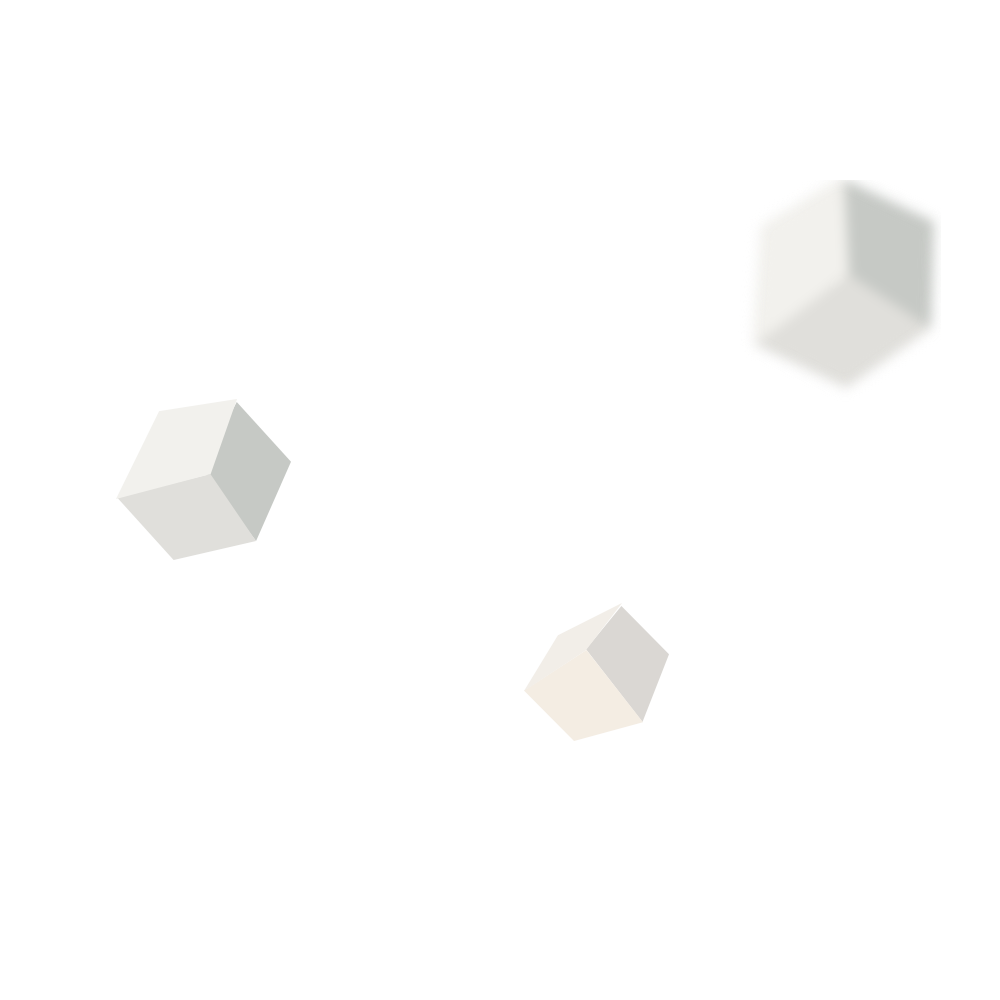 您的内容打在这里，或者通过复制您的文本后，在此框中选择粘贴。
您的内容打在这里，或者通过复制您的文本后，在此框中选择粘贴。
填写标题
填写标题
您的内容打在这里，或者通过复制您的文本后，在此框中选择粘贴。
您的内容打在这里，或者通过复制您的文本后，在此框中选择粘贴。
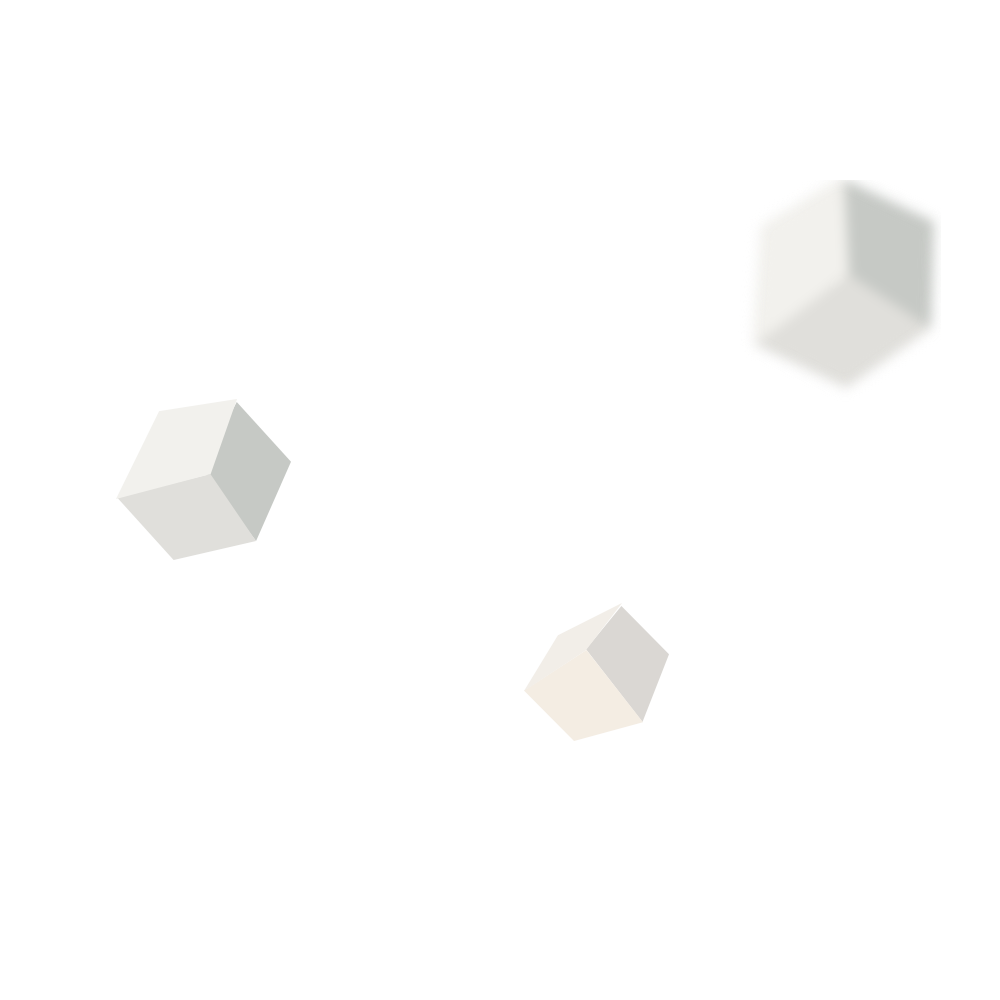 B    U    S    I    N    E    S    S
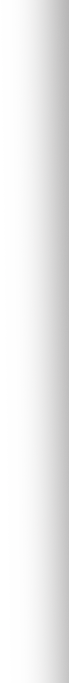 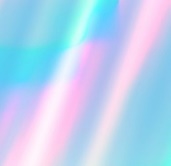 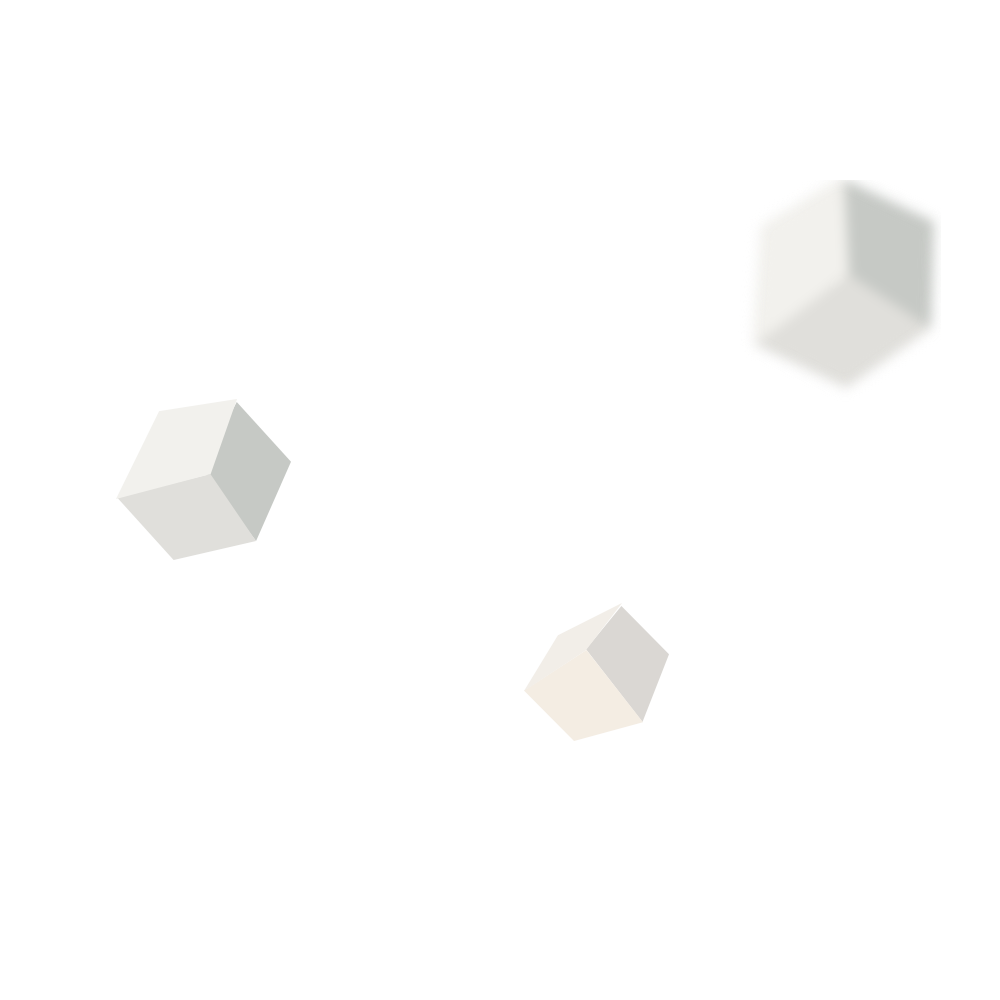 Part 02
工作完成情况
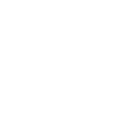 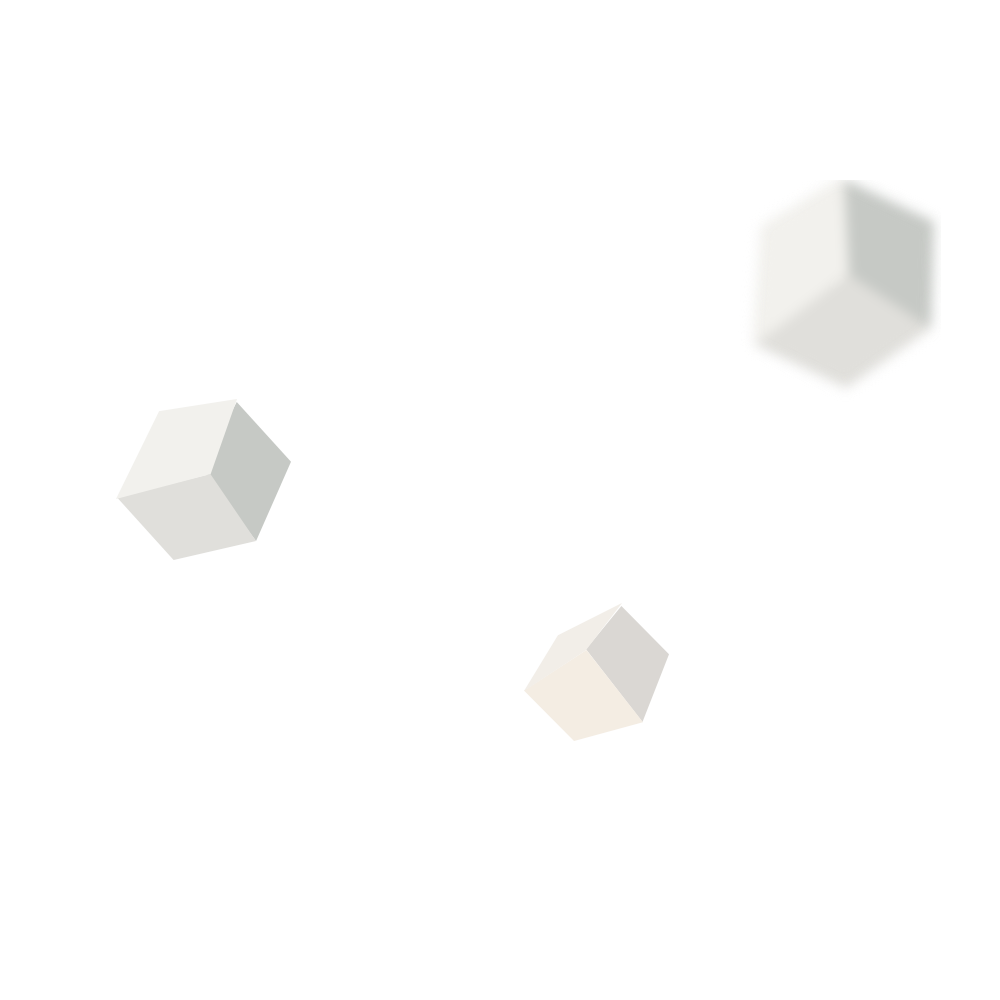 Electrical and
 Mechanical Equipment 
Co., Ltd
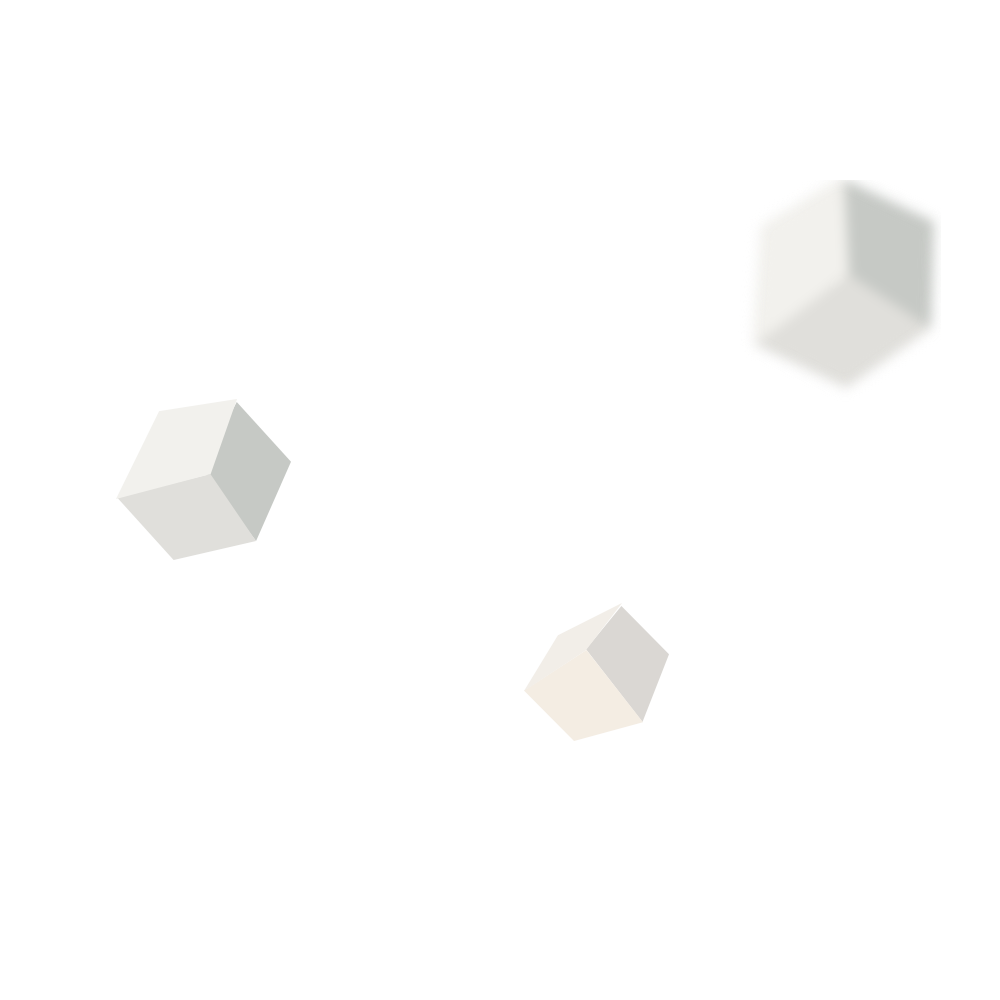 B    U    S    I    N    E    S    S
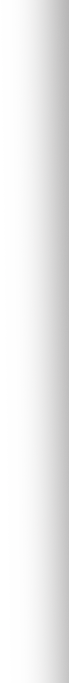 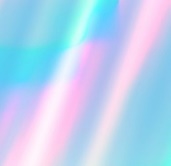 工作计划任务
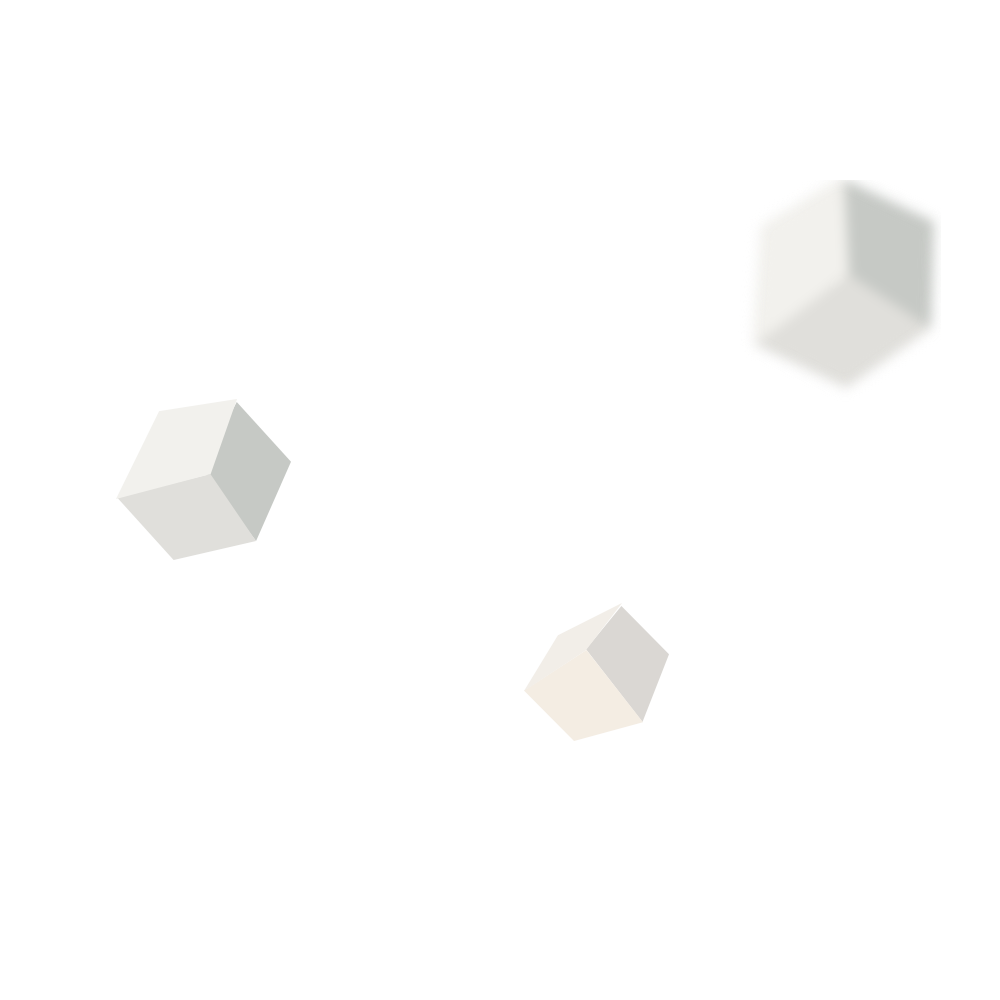 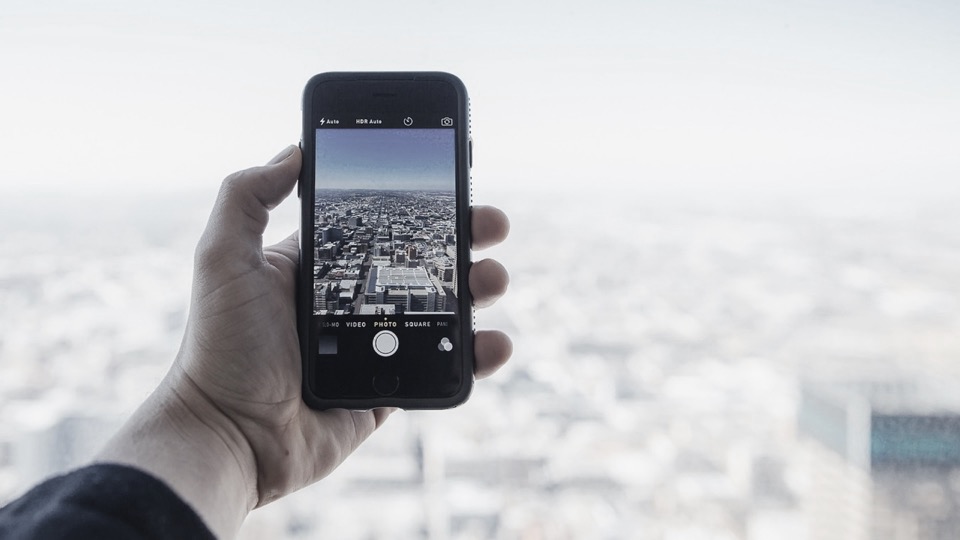 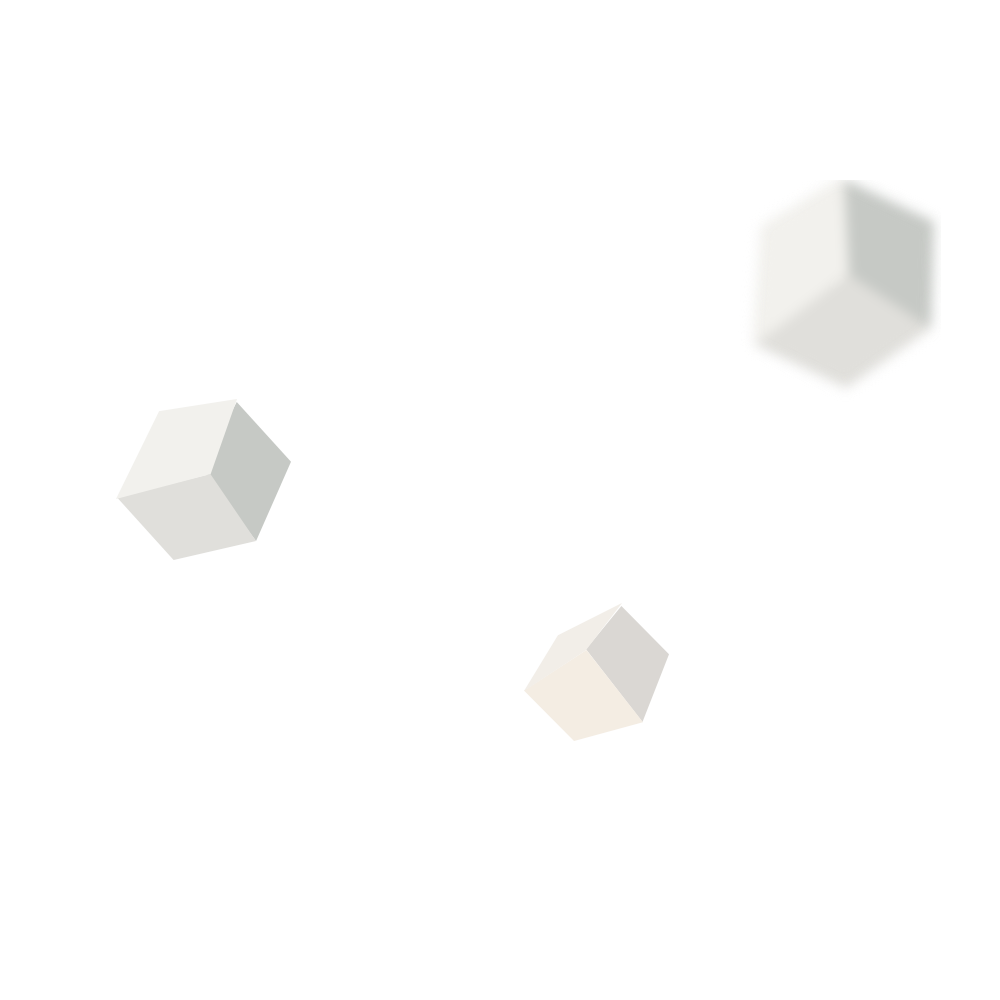 Technology
Idea
Signal
Data
PRODUCT
Lorem ipsum dolor sit amet, consectetuer adipiscing elit, sed diam nonummy nibh euismod
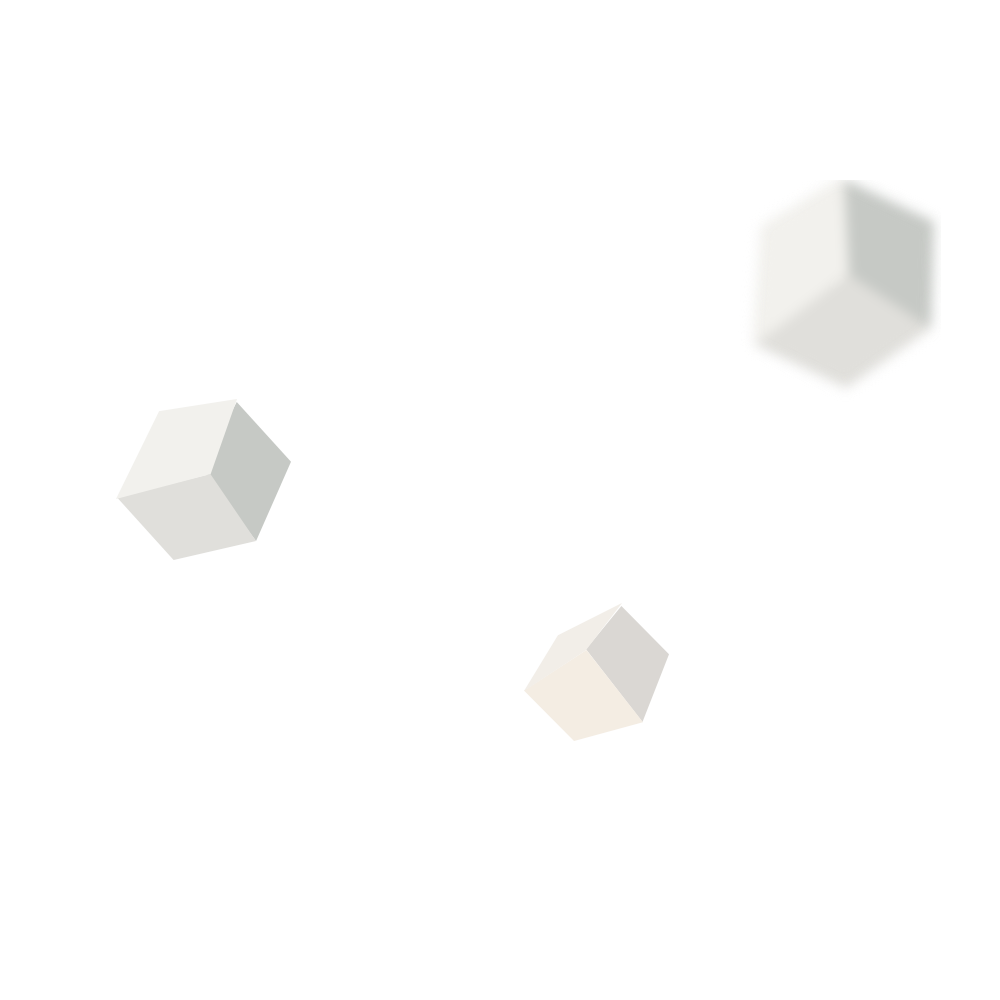 B    U    S    I    N    E    S    S
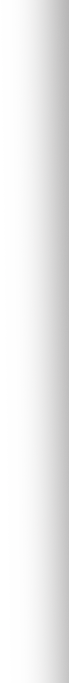 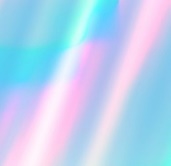 工作达标情况
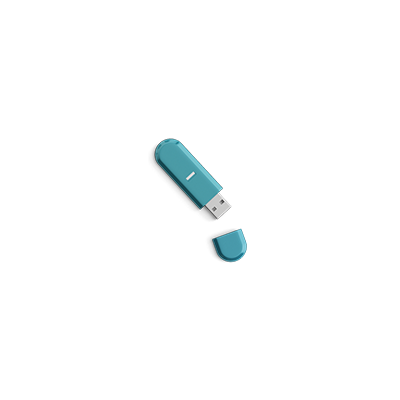 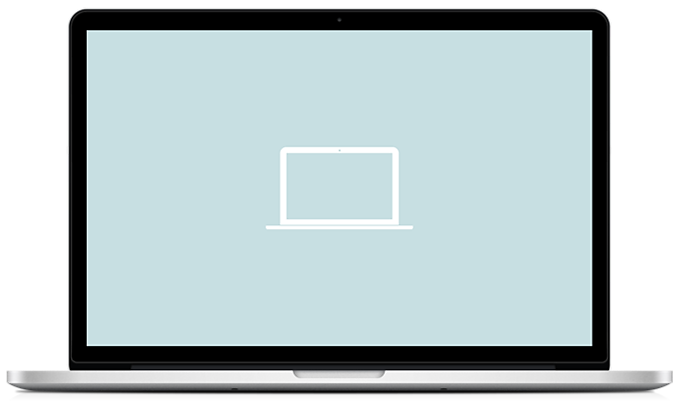 85%
78%
45%
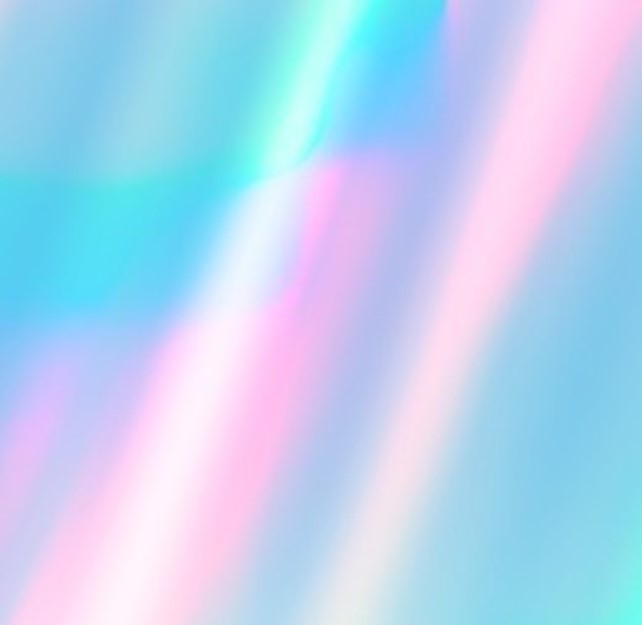 70%
输入题目
输入题目
输入题目
输入题目
Lorem ipsum dolor sit amet, contur adipiscing elit. Nulla volutpat dui at fermentum.
Lorem ipsum dolor sit amet, contur adipiscing elit. Nulla volutpat dui at fermentum.
Lorem ipsum dolor sit amet, contur adipiscing elit. Nulla volutpat dui at fermentum.
Lorem ipsum dolor sit amet, contur adipiscing elit. Nulla volutpat dui at fermentum.
B    U    S    I    N    E    S    S
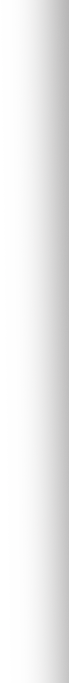 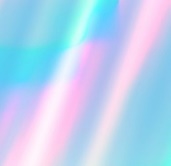 工作完成情况
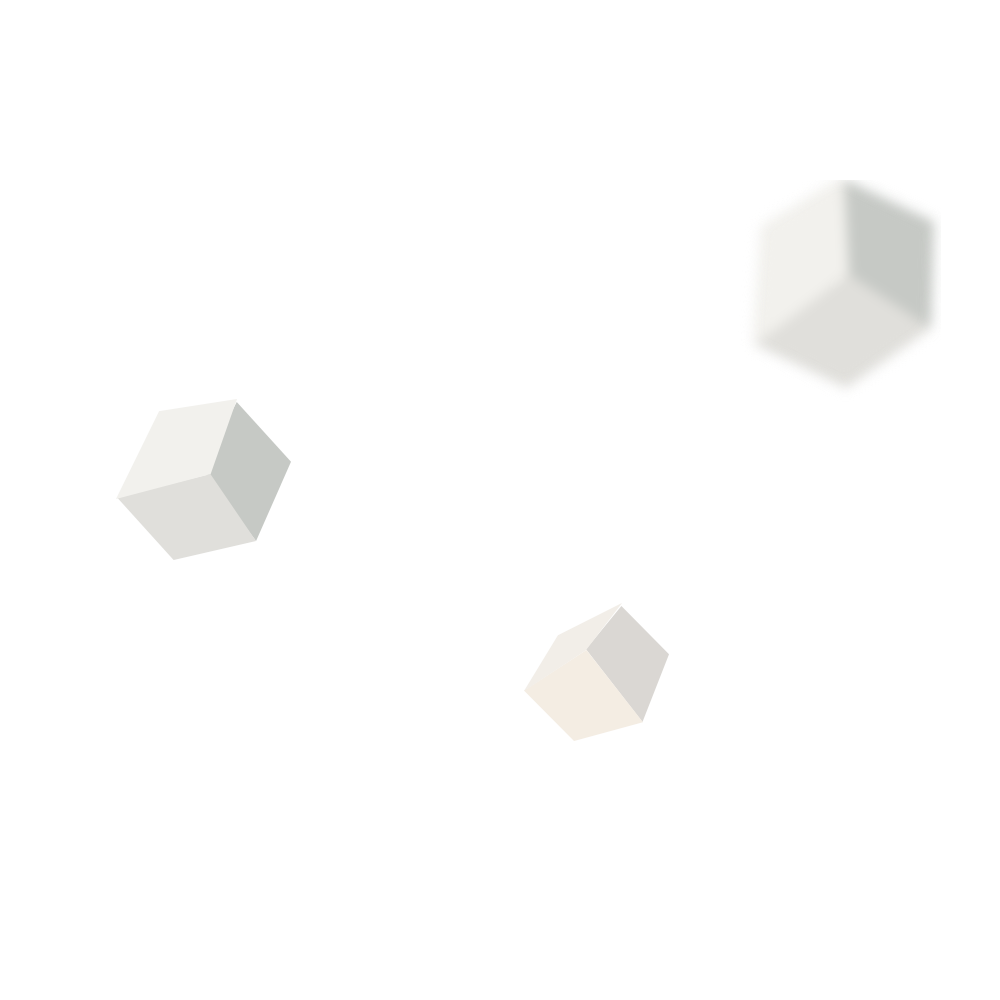 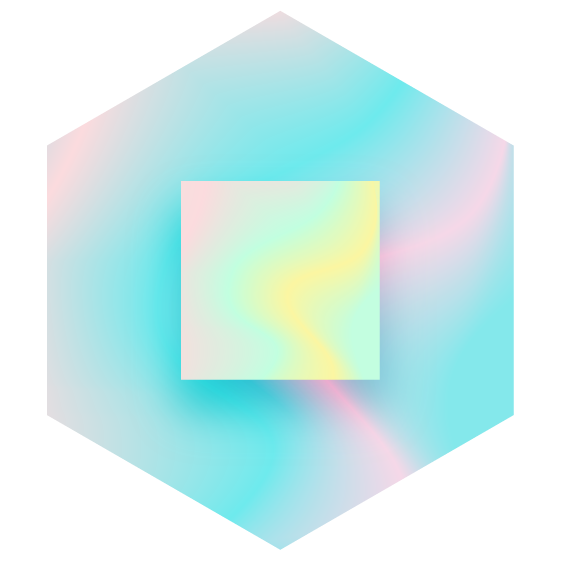 此处添加题目
此处添加题目
此处添加题目
此处添加题目
Lorem ipsum dolor sit amet, contur adipiscing elit. Nulla volutpat dui at fermentum.
Lorem ipsum dolor sit amet, contur adipiscing elit. Nulla volutpat dui at fermentum.
Lorem ipsum dolor sit amet, contur adipiscing elit. Nulla volutpat dui at fermentum.
Lorem ipsum dolor sit amet, contur adipiscing elit. Nulla volutpat dui at fermentum.
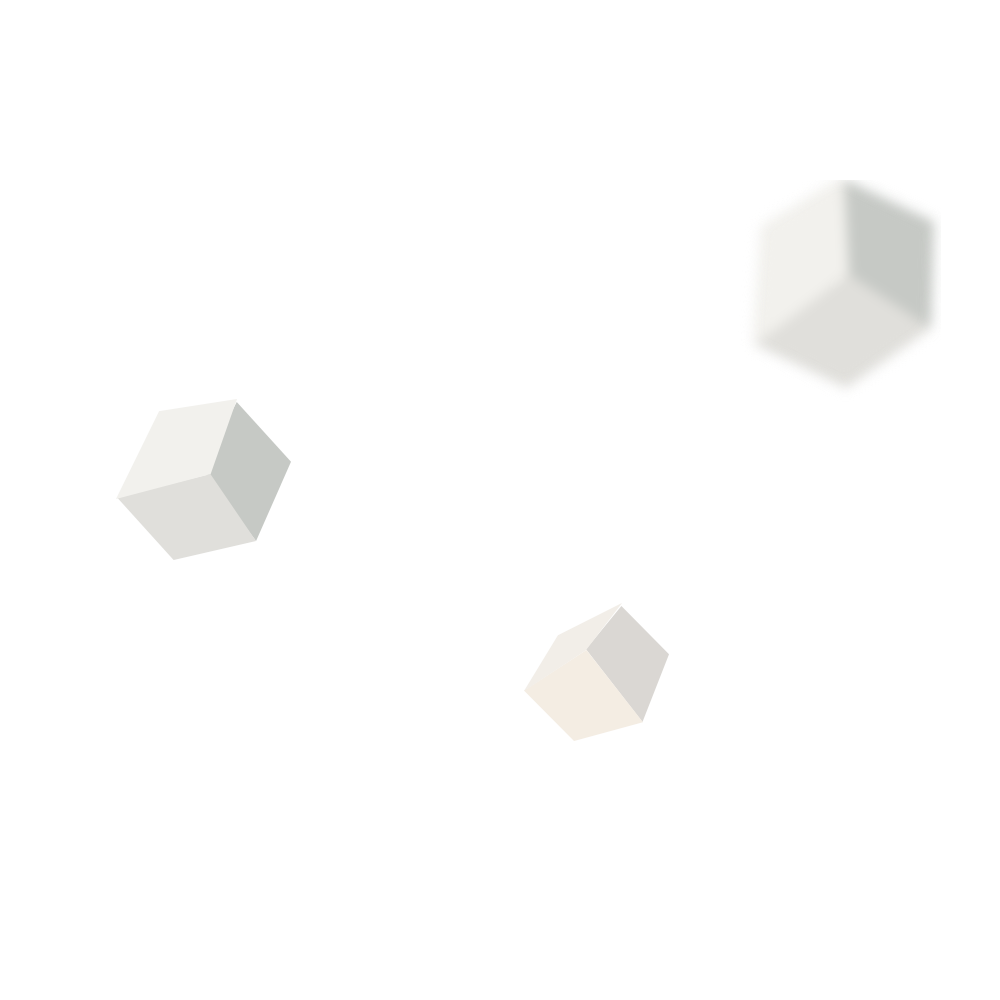 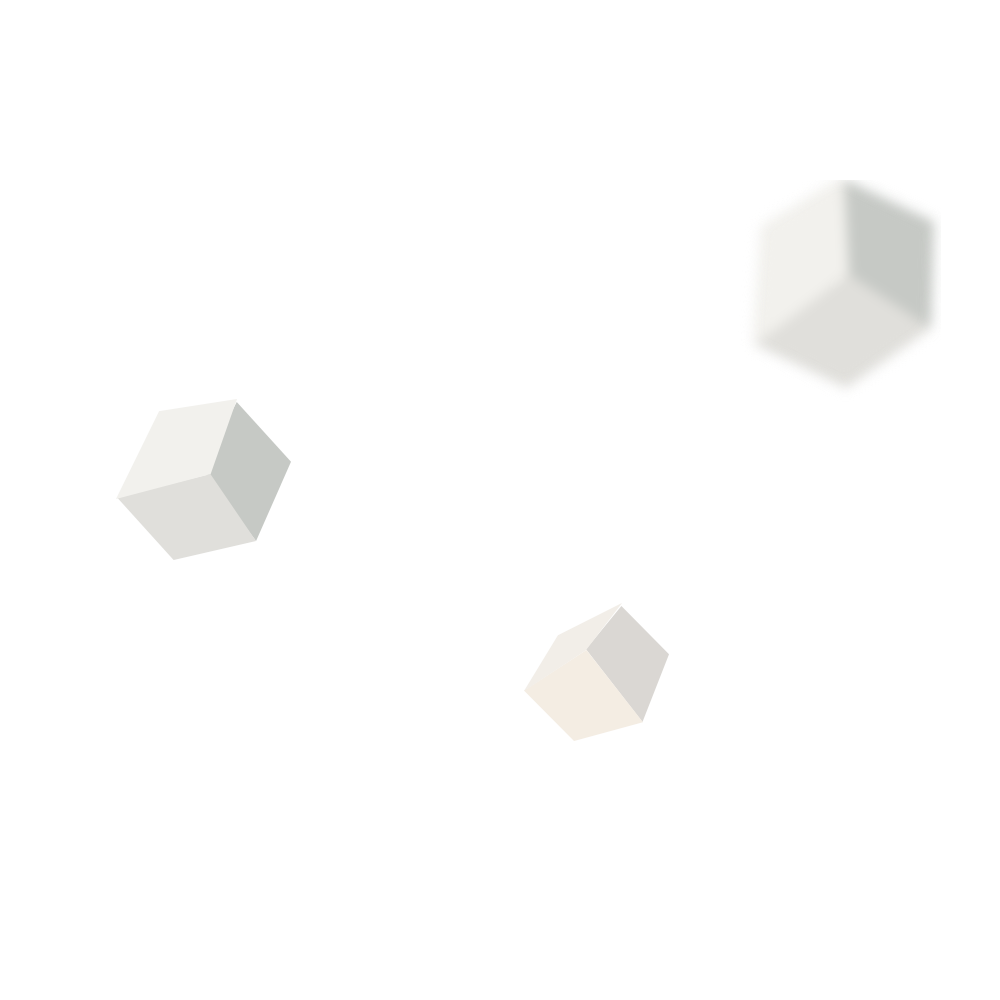 B    U    S    I    N    E    S    S
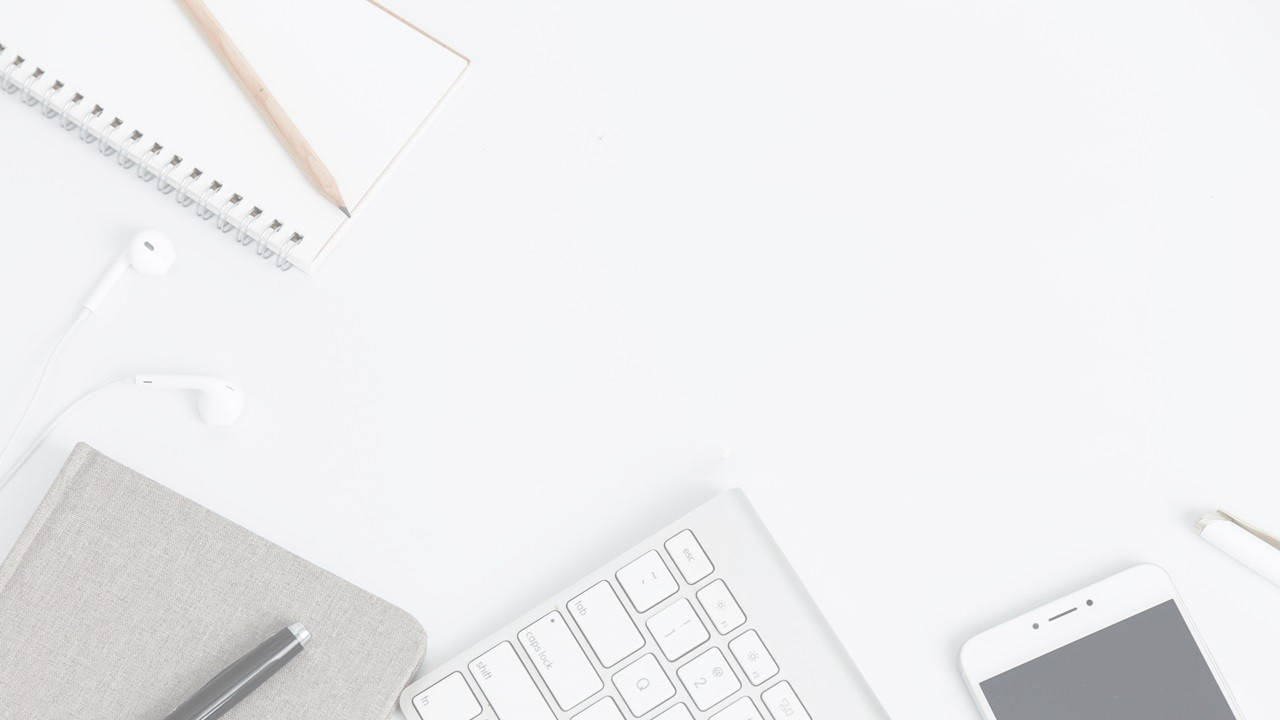 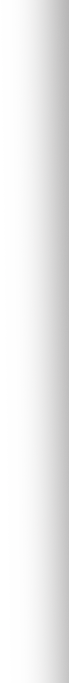 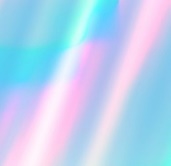 已完成重点项目
01
02
03
标题文字添加
标题文字添加
标题文字添加
用户可以在投影仪或者计算机上进行演示也可以将演示文稿打印出来制作
用户可以在投影仪或者计算机上进行演示也可以将演示文稿打印出来制作
用户可以在投影仪或者计算机上进行演示也可以将演示文稿打印出来制作
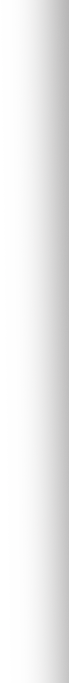 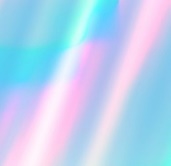 平台建设情况
填写段落标题
Lorem ipsum dolor sit amet, contur adipiscing elit. Nulla volutpat dui at fermentum.
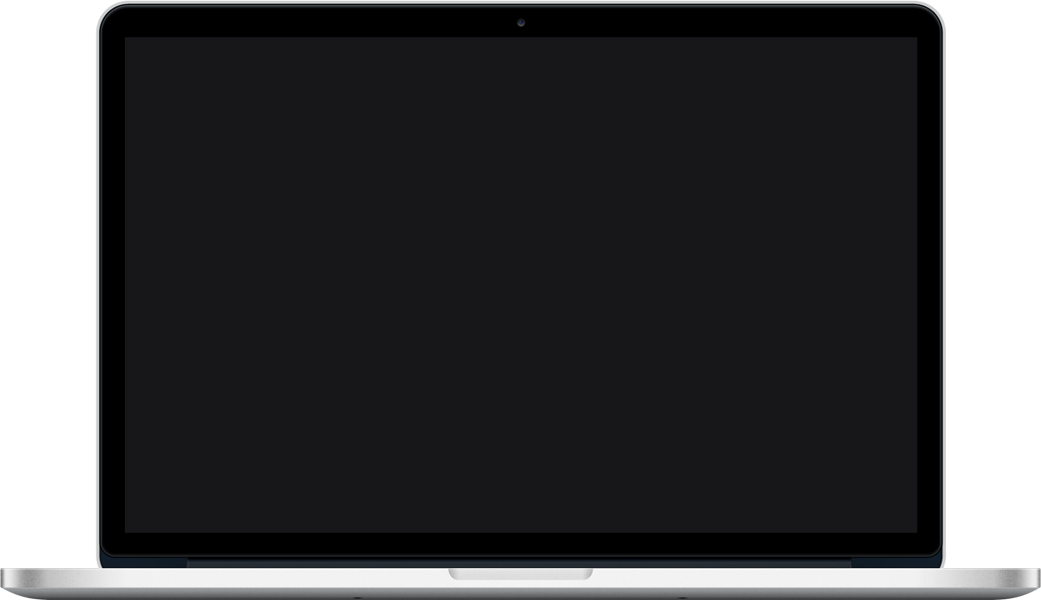 填写段落标题
Lorem ipsum dolor sit amet, contur adipiscing elit. Nulla volutpat dui at fermentum.
填写段落标题
Lorem ipsum dolor sit amet, contur adipiscing elit. Nulla volutpat dui at fermentum.
填写段落标题
Lorem ipsum dolor sit amet, contur adipiscing elit. Nulla volutpat dui at fermentum.
B    U    S    I    N    E    S    S
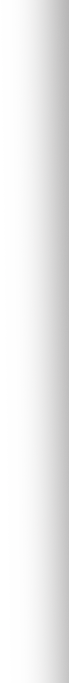 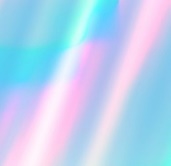 费用使用情况
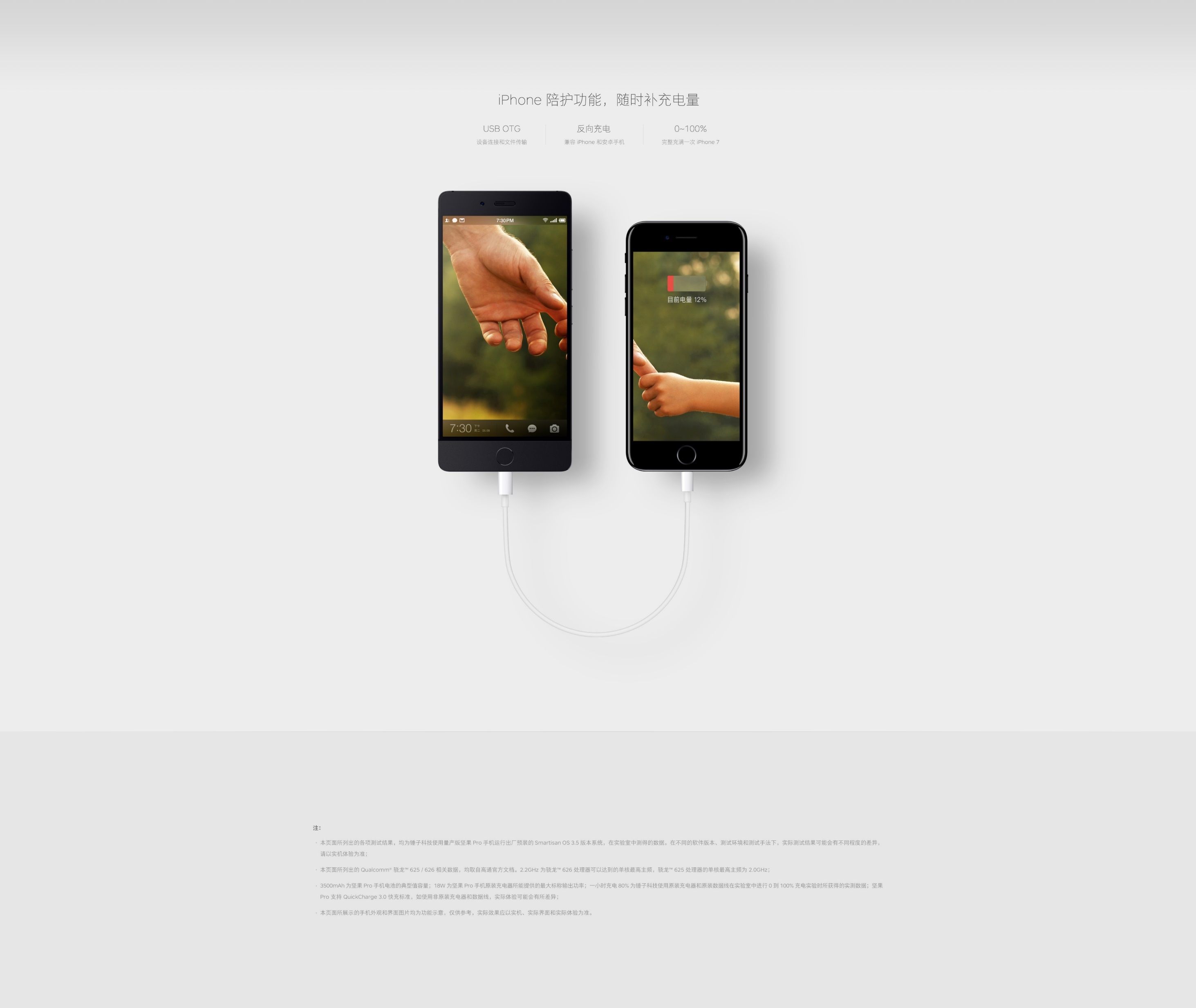 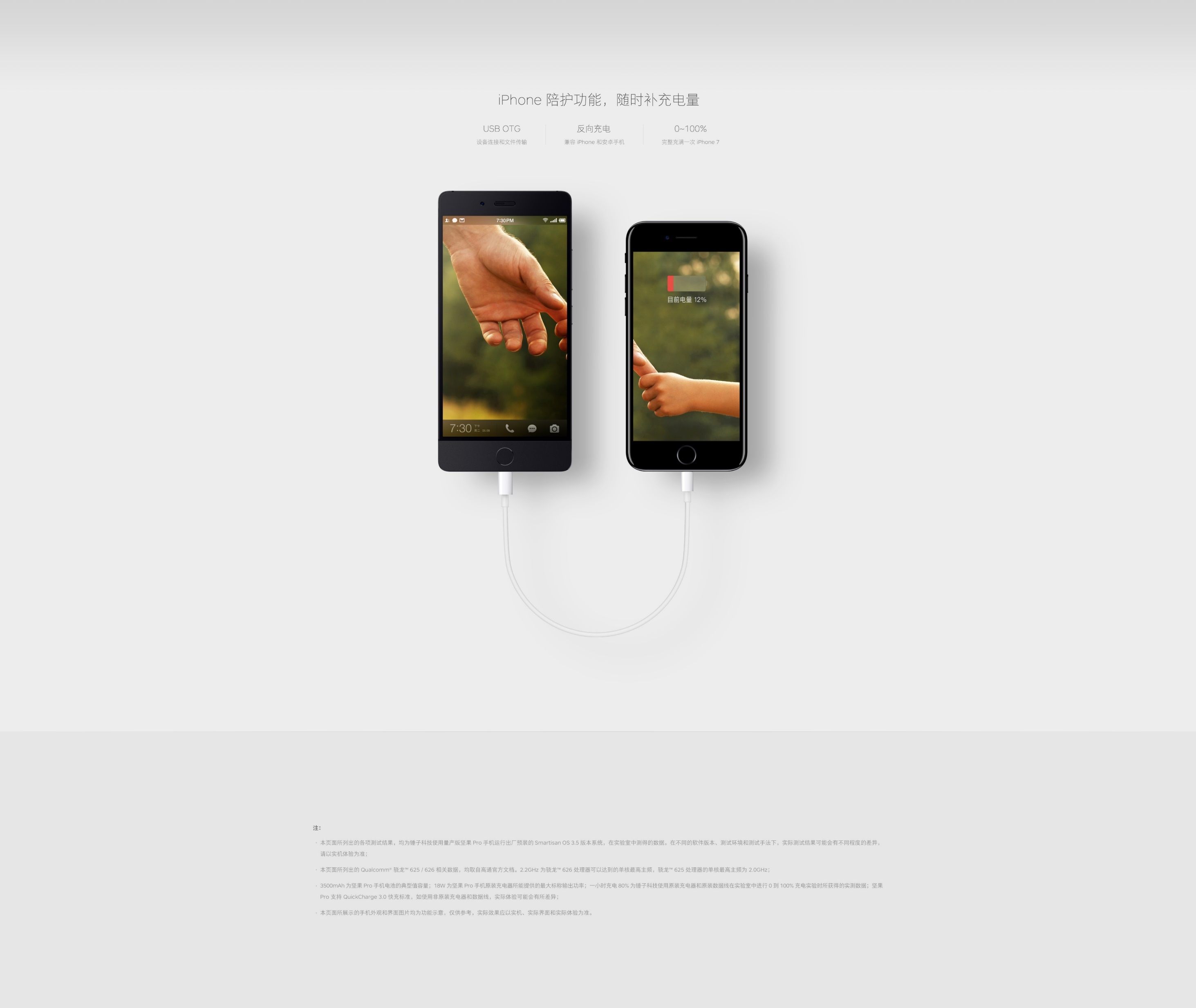 平台建设
推广费用
主要是各类销售，活动物料费用10万。
技术费用和托管费用共计20万元。
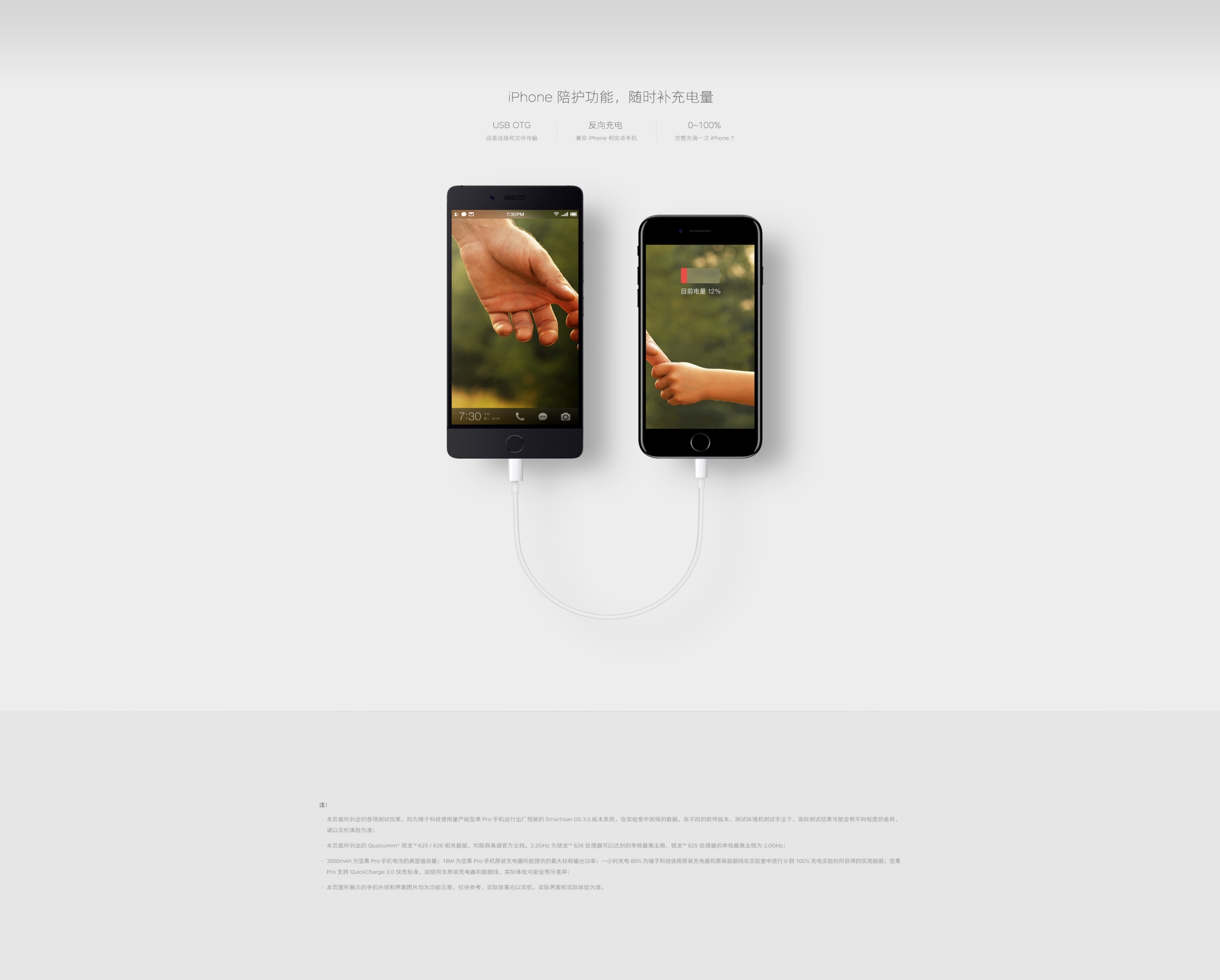 人力成本
广告宣传
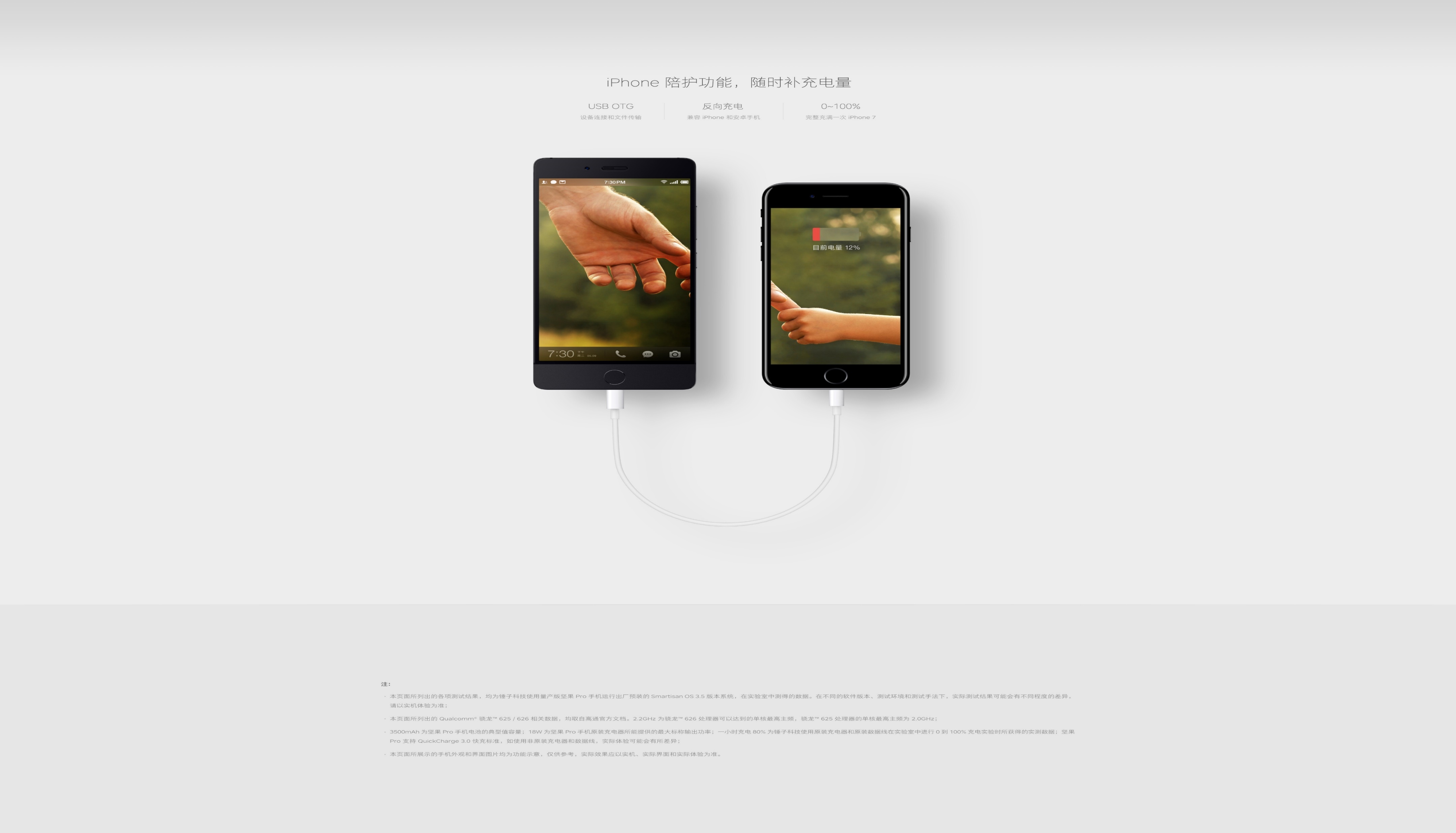 技术维护团队5人，开支60万。
电视台、报纸、现场展板、户外广告费用15万。
房租办公
其他费用
房租、装修及办公费用共计20万。
库存商品、设备折相等其他费用20万。
B    U    S    I    N    E    S    S
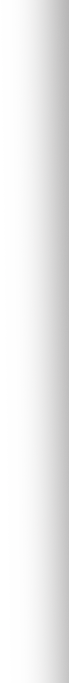 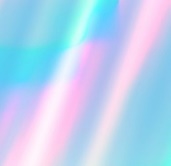 数据分析
此处添加题目
Lorem ipsum dolor sit amet, consectetur adipiscing elit. Nulla imperdiet volutpat dui at fermentum..
Lorem ipsum dolor sit amet, consectetur adipiscing elit. Nulla imperdiet volutpat dui at fermentum.
Lorem ipsum dolor sit amet, consectetur adipiscing elit. Nulla imperdiet volutpat dui at fermentum..
80%
70%
70%
45%
35%
35%
B    U    S    I    N    E    S    S
25%
Lorem ipsum dolor sit amet, consectetur adipiscing elit. Nulla imperdiet volutpat dui at fermentum..
文字内容
文字内容
文字内容
文字内容
文字内容
文字内容
文字内容
Drag & Drop Image
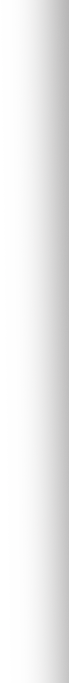 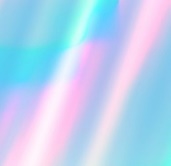 成功项目经验
Drag & Drop Image
Drag & Drop Image
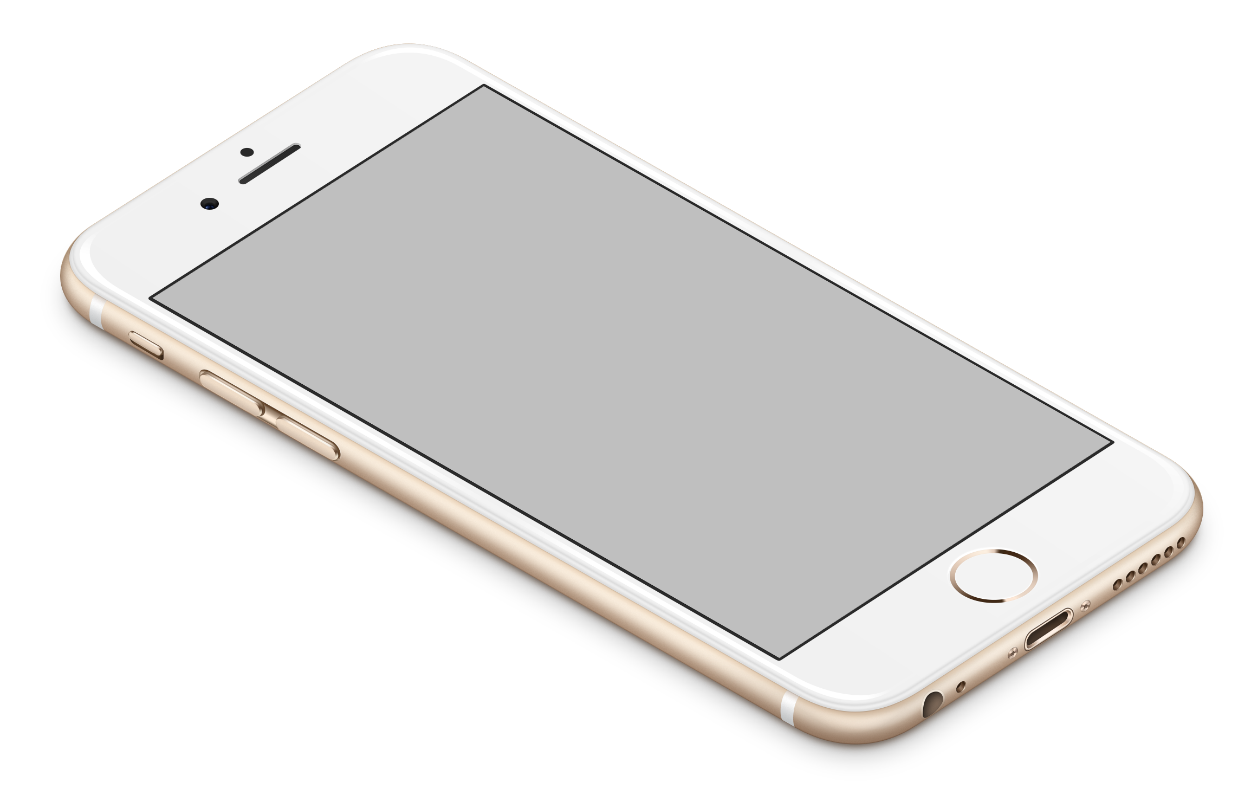 Drag & Drop Image
标题文字添加
标题文字添加
Lorem ipsum dolor sit amet, contur adipiscing elit. Nulla volutpat dui at fermentum.
Lorem ipsum dolor sit amet, contur adipiscing elit. Nulla volutpat dui at fermentum.
Drag & Drop Image
B    U    S    I    N    E    S    S
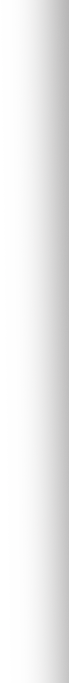 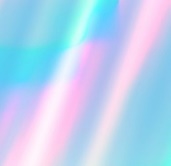 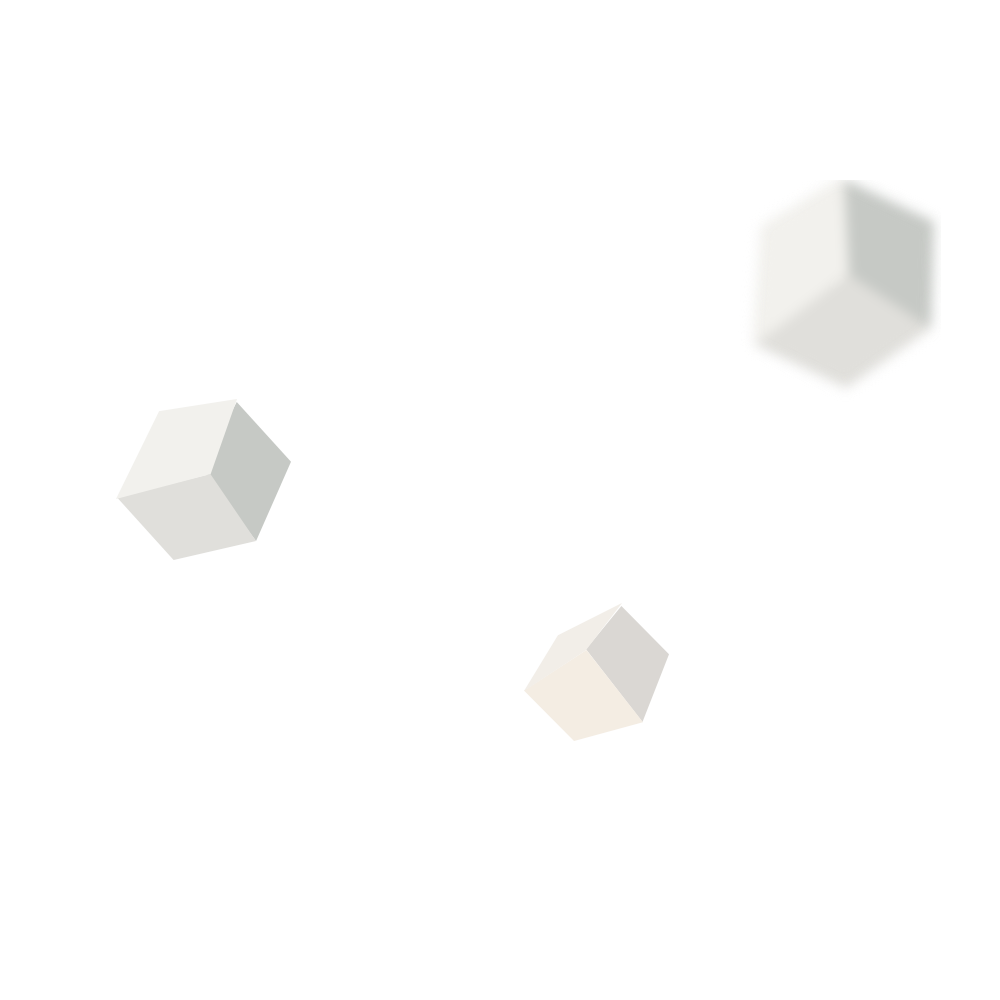 Part 03
问题与不足
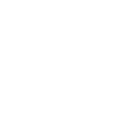 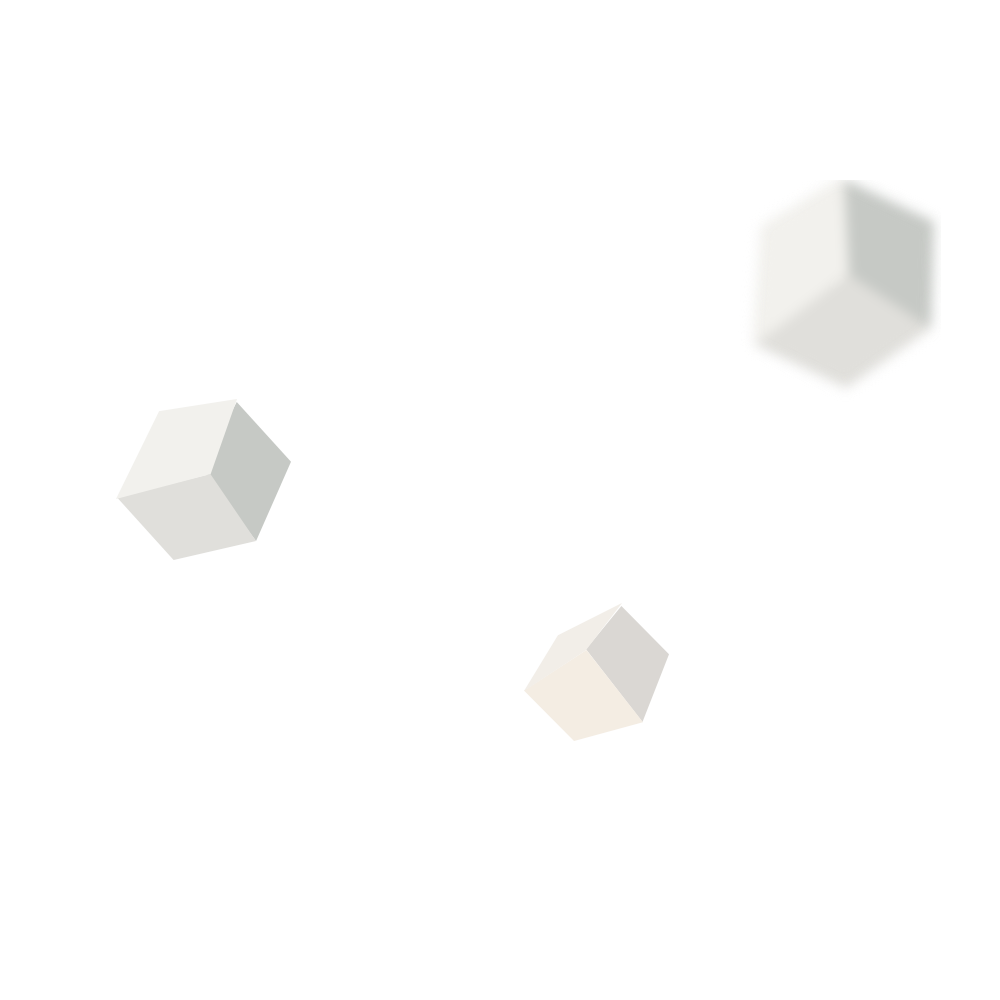 Electrical and
 Mechanical Equipment 
Co., Ltd
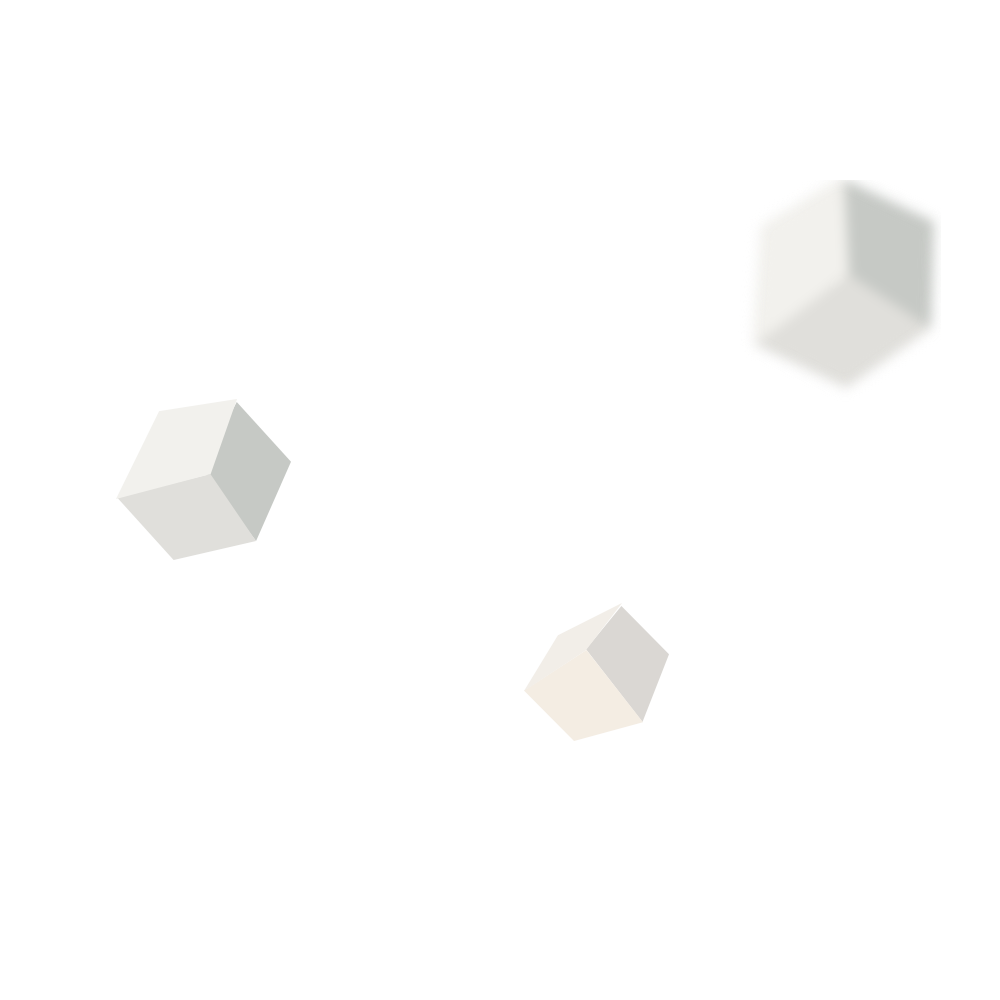 B    U    S    I    N    E    S    S
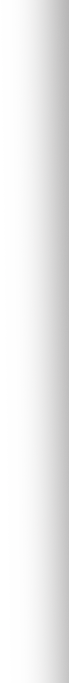 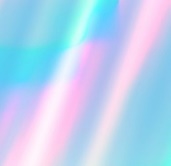 存在的问题
此处添加题目
此处添加题目
Entrepreneurial activities differ substantially depending on the type of
Entrepreneurial activities differ substantially depending on the type of
此处添加题目
此处添加题目
Entrepreneurial activities differ substantially depending on the type of
Entrepreneurial activities differ substantially depending on the type of
B    U    S    I    N    E    S    S
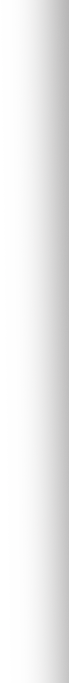 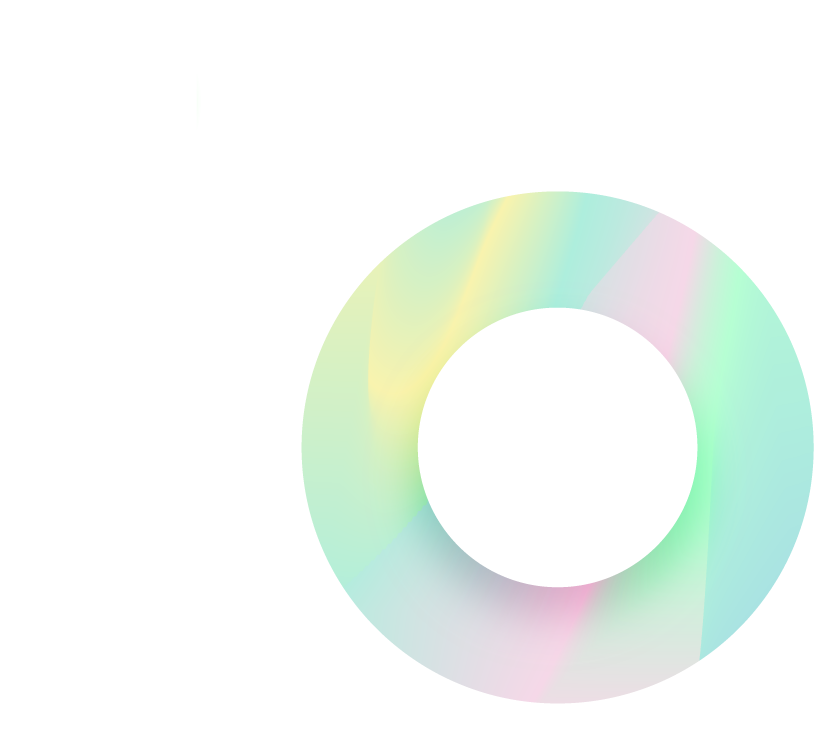 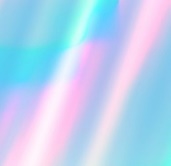 管理上的不足
填写段落标题
Lorem ipsum dolor sit amet, contur adipiscing elit. Nulla volutpat dui at fermentum.
B    U    S    I    N    E    S    S
填写段落标题
Lorem ipsum dolor sit amet, contur adipiscing elit. Nulla volutpat dui at fermentum.
填写段落标题
Lorem ipsum dolor sit amet, contur adipiscing elit. Nulla volutpat dui at fermentum.
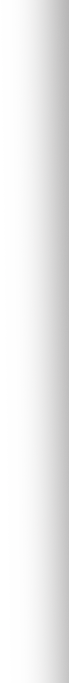 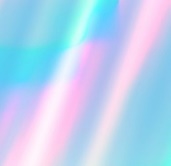 执行力上的不足
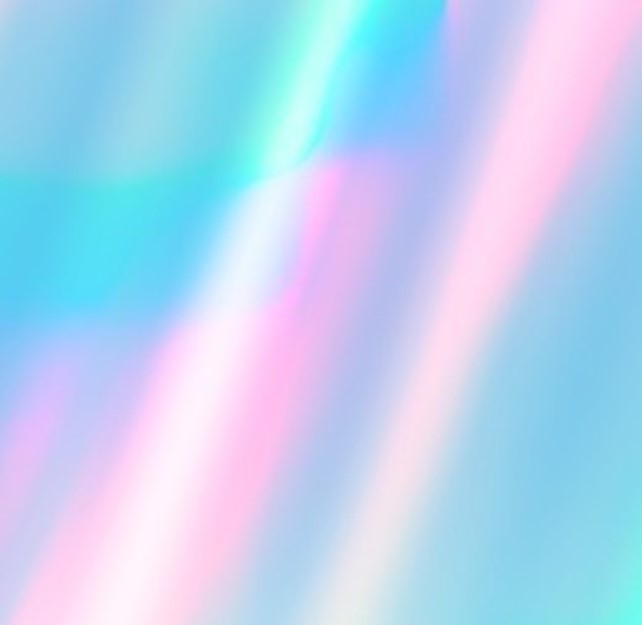 此处添加题目
此处添加题目
Entrepreneurial activities differ substantially depending on the type of
Entrepreneurial activities differ substantially depending on the type of
此处添加题目
此处添加题目
Entrepreneurial activities differ substantially depending on the type of
Entrepreneurial activities differ substantially depending on the type of
B    U    S    I    N    E    S    S
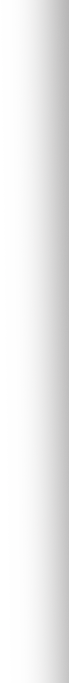 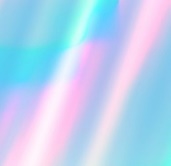 不足原因分析
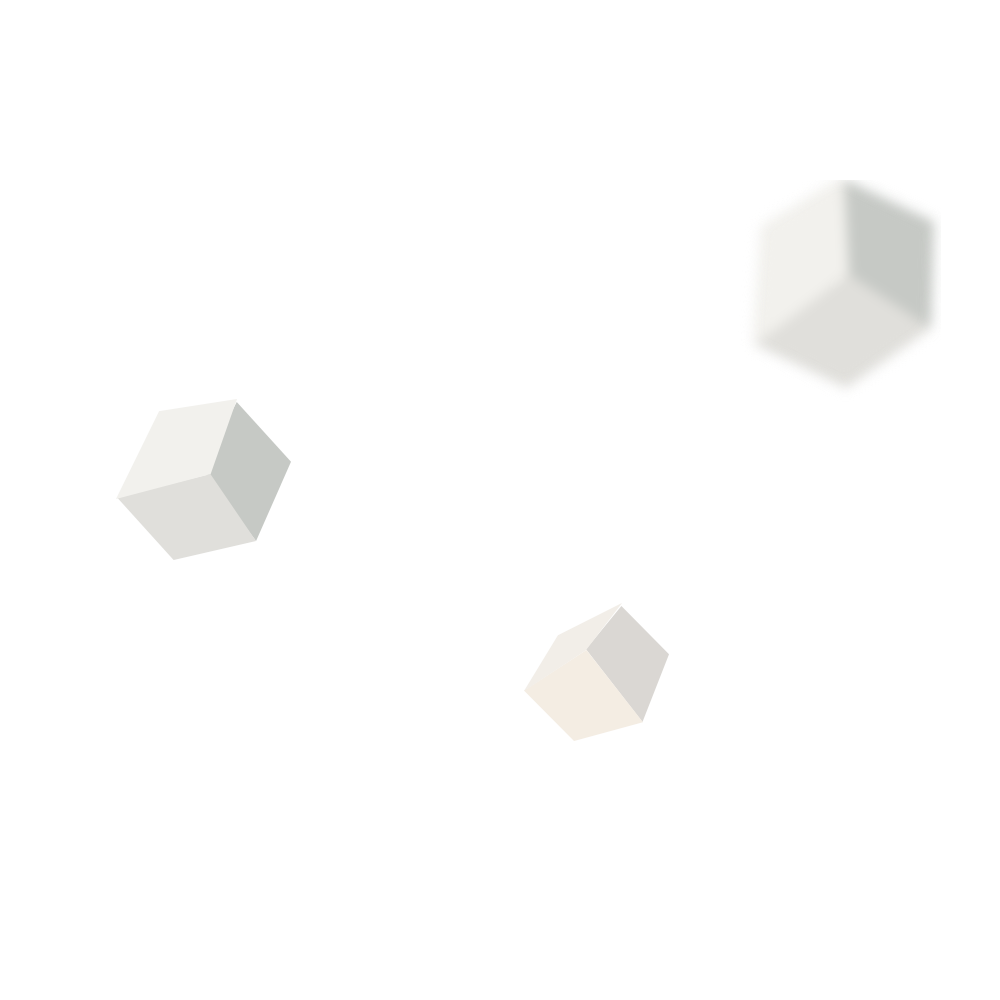 01
填写描述内容
填写段落标题
Lorem ipsum dolor sit amet, contur adipiscing elit. Nulla volutpat dui at fermentum.
02
填写描述内容
B    U    S    I    N    E    S    S
填写段落标题
Lorem ipsum dolor sit amet, contur adipiscing elit. Nulla volutpat dui at fermentum.
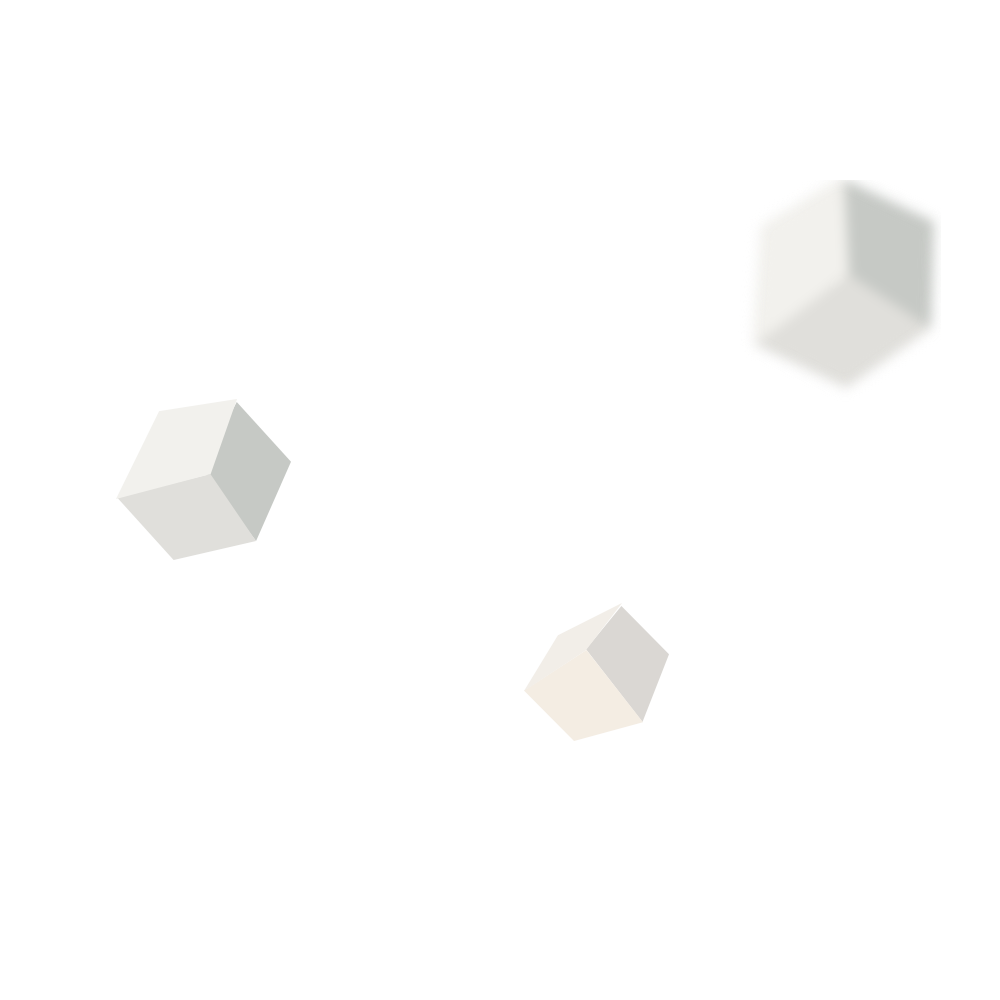 03
填写描述内容
填写段落标题
Lorem ipsum dolor sit amet, contur adipiscing elit. Nulla volutpat dui at fermentum.
04
填写段落标题
填写描述内容
Lorem ipsum dolor sit amet, contur adipiscing elit. Nulla volutpat dui at fermentum.
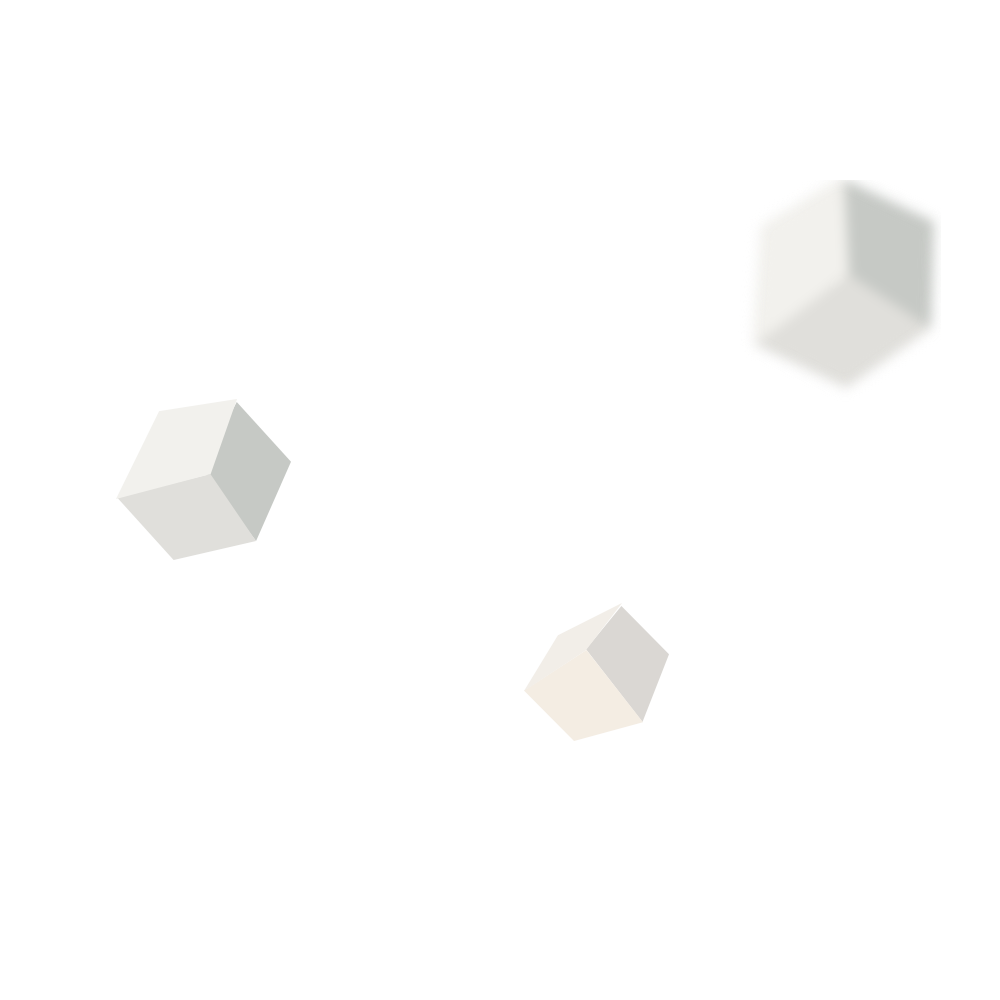 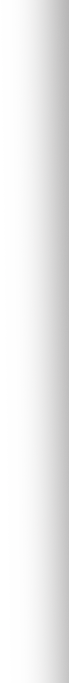 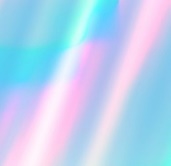 具体改善方法
此处添加题目
此处添加题目
此处添加题目
此处添加题目
Lorem ipsum dolor sit amet, contur adipiscing elit. Nulla volutpat dui at fermentum.
Lorem ipsum dolor sit amet, contur adipiscing elit. Nulla volutpat dui at fermentum.
Lorem ipsum dolor sit amet, contur adipiscing elit. Nulla volutpat dui at fermentum.
Lorem ipsum dolor sit amet, contur adipiscing elit. Nulla volutpat dui at fermentum.
B    U    S    I    N    E    S    S
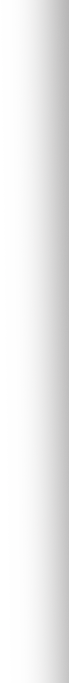 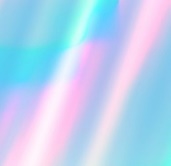 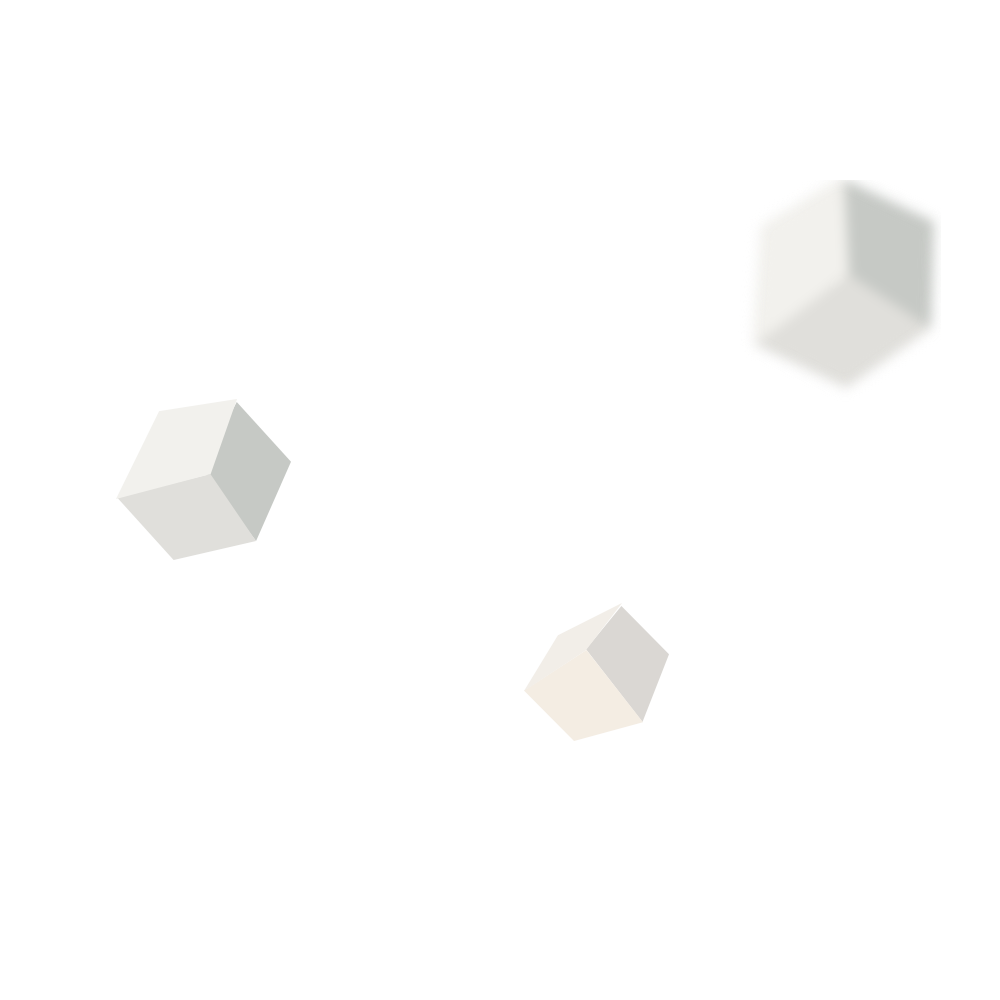 Part 04
明年工作计划
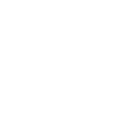 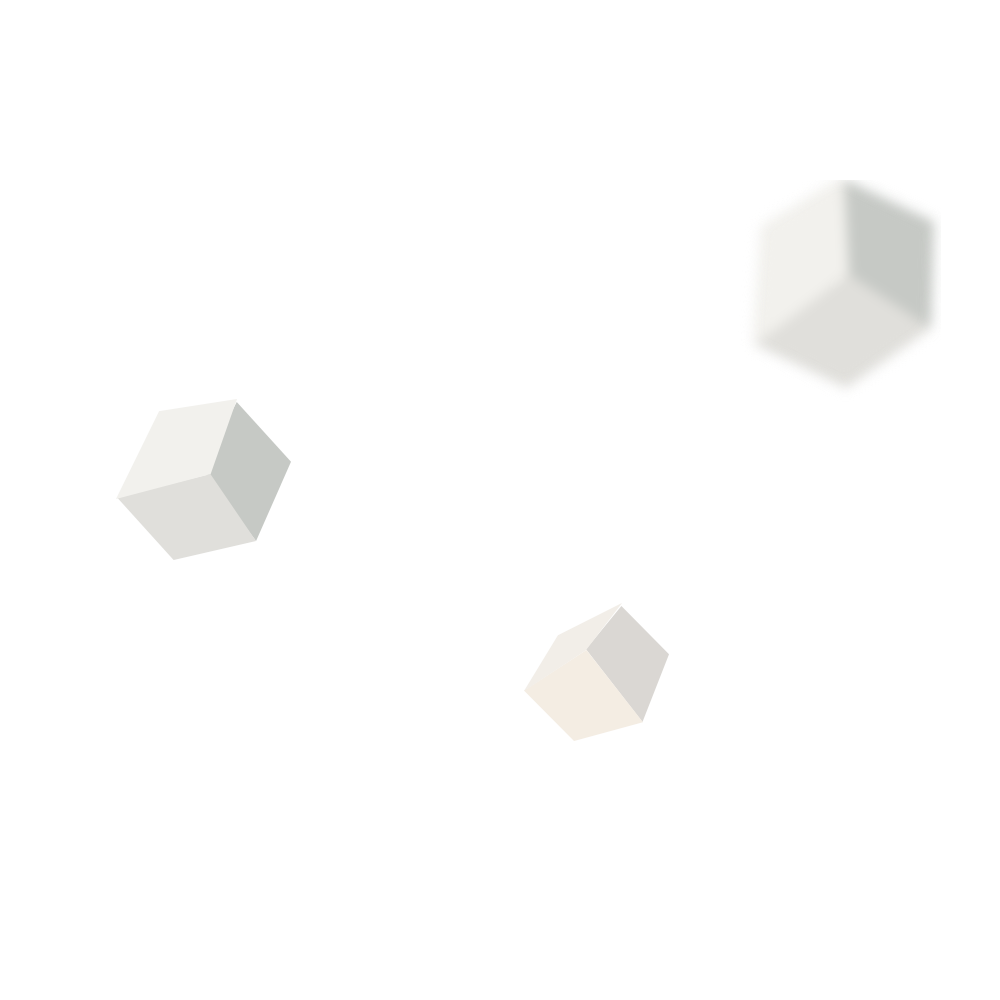 Electrical and
 Mechanical Equipment 
Co., Ltd
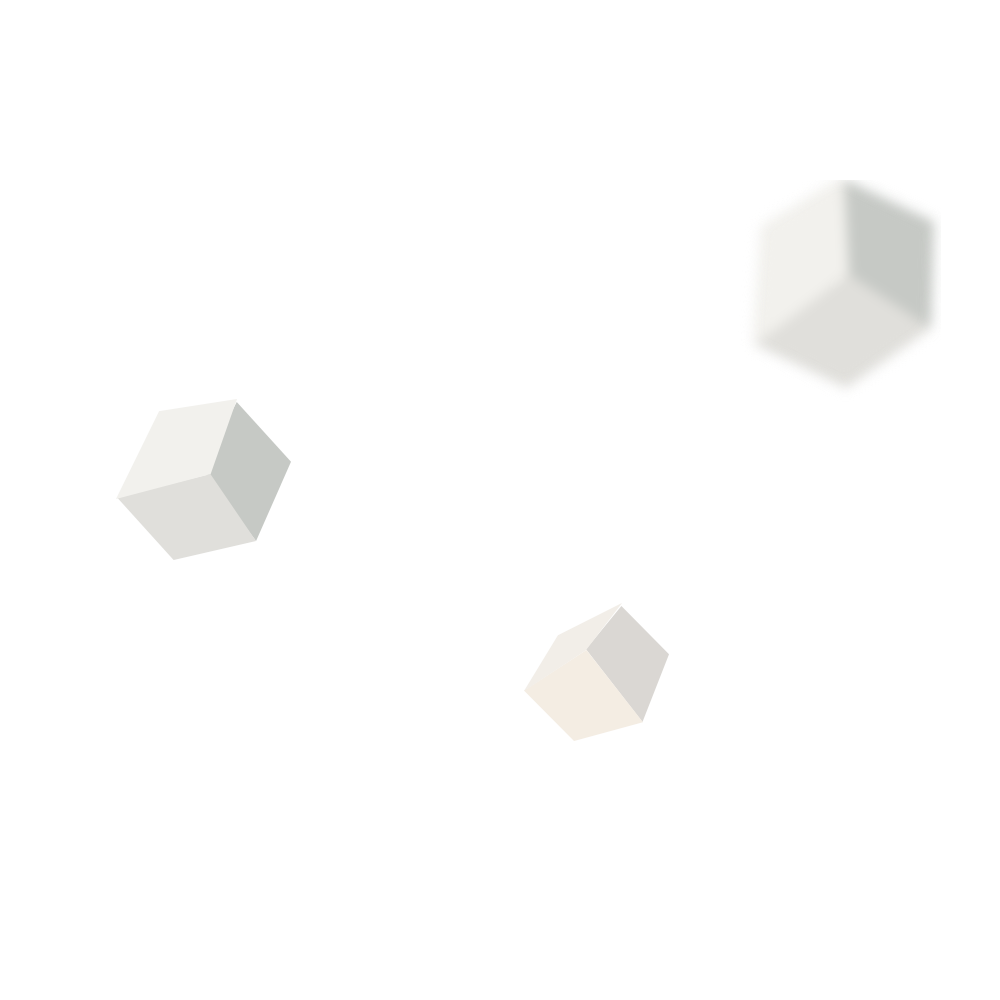 B    U    S    I    N    E    S    S
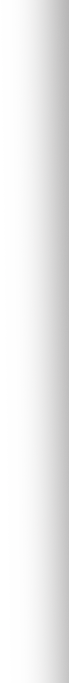 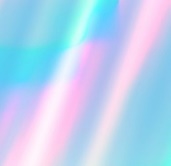 整体工作思路
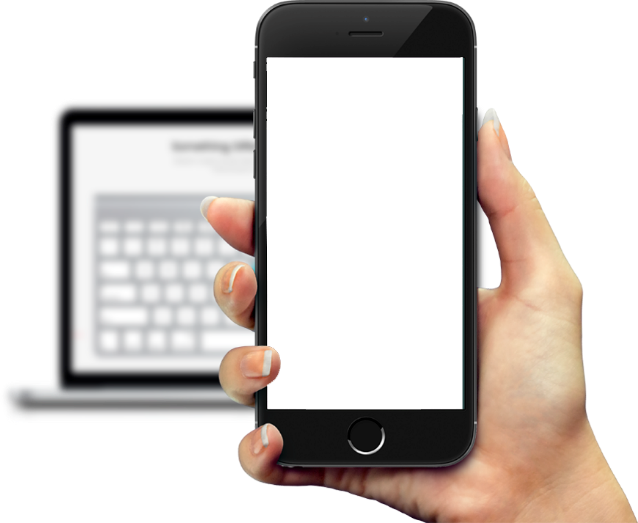 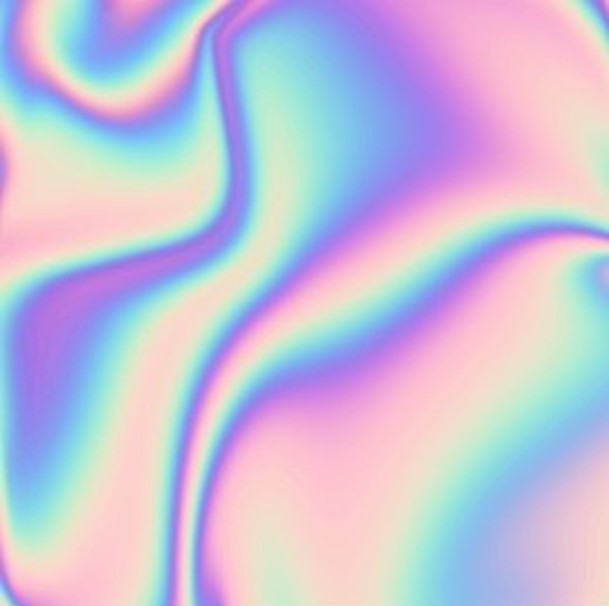 Click here to add your title
标题文字添加
标题文字添加
标题文字添加
Lorem ipsum dolor sit amet, contur adipiscing elit. Nulla volutpat dui at fermentum.
Lorem ipsum dolor sit amet, contur adipiscing elit. Nulla volutpat dui at fermentum.
Lorem ipsum dolor sit amet, contur adipiscing elit. Nulla volutpat dui at fermentum.
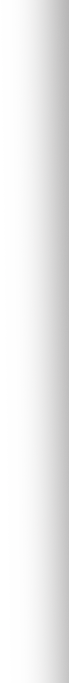 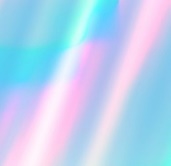 工作目标
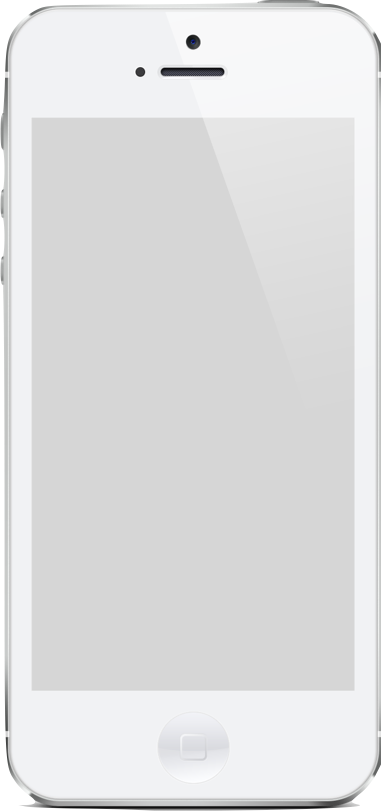 588,584,728
Lorem ipsum dolor sit amet, consectetuer adipiscing elit, sed diam nonummy nibh euismod tincidunt ut laoreet dolore magna aliquam erat volutpat. Ut wisi enim ad minim veniam。
输入文字标题
TITLE HERE
Summer a lot of things began to trivial for example, I hide in behind the morning in a hurry to eat text,
28743.76
TITLE HERE
51443.98
TITLE HERE
36618.46
B    U    S    I    N    E    S    S
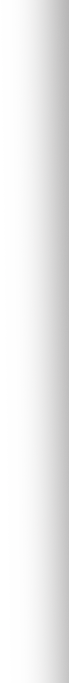 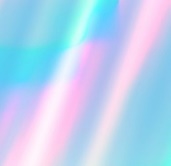 工作计划
Lorem ipsum dolor sit amet, contur adipiscing elit. Nulla volutpat dui at fermentum.
Lorem ipsum dolor sit amet, contur adipiscing elit. Nulla volutpat dui at fermentum.
Lorem ipsum dolor sit amet, contur adipiscing elit. Nulla volutpat dui at fermentum.
关键字
关键字
关键字
关键字
关键字
关键字
Lorem ipsum dolor sit amet, contur adipiscing elit. Nulla volutpat dui at fermentum.
Lorem ipsum dolor sit amet, contur adipiscing elit. Nulla volutpat dui at fermentum.
Lorem ipsum dolor sit amet, contur adipiscing elit. Nulla volutpat dui at fermentum.
B    U    S    I    N    E    S    S
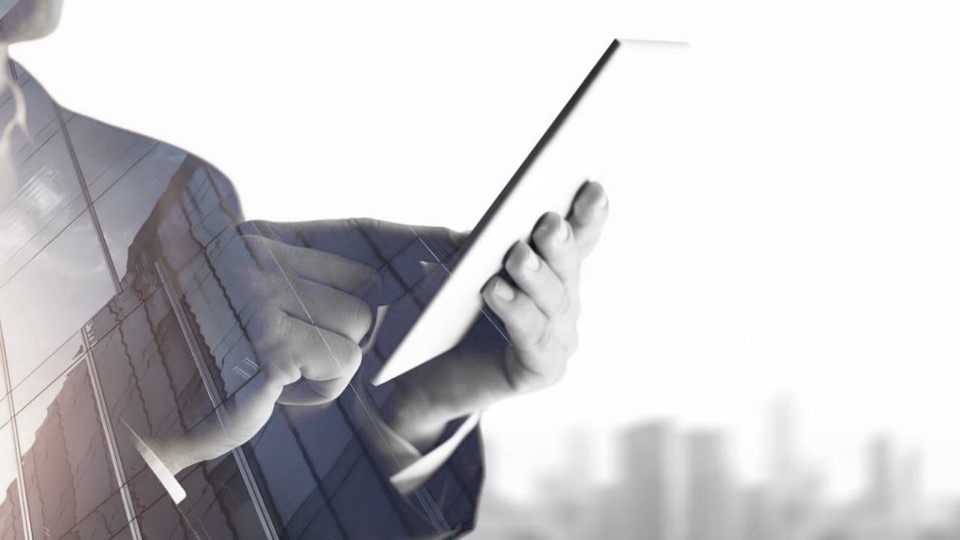 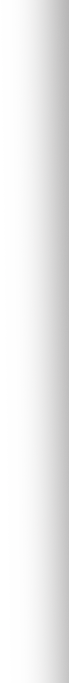 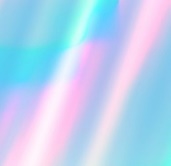 重点工作
入门级体验版
中端进取版
高端尊享版
Lorem ipsum dolor sit amet, contur adipiscing elit. Nulla volutpat dui at fermentum.
Lorem ipsum dolor sit amet, contur adipiscing elit. Nulla volutpat dui at fermentum.
Lorem ipsum dolor sit amet, contur adipiscing elit. Nulla volutpat dui at fermentum.
B    U    S    I    N    E    S    S
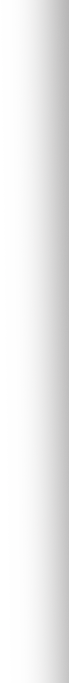 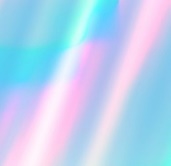 重点项目
在此输入主标题概述文字在此输入主标题概述文字
填写段落标题
填写段落标题
Lorem ipsum dolor sit amet, contur adipiscing elit. Nulla volutpat dui at fermentum.
Lorem ipsum dolor sit amet, contur adipiscing elit. Nulla volutpat dui at fermentum.
填写段落标题
填写段落标题
Lorem ipsum dolor sit amet, contur adipiscing elit. Nulla volutpat dui at fermentum.
Lorem ipsum dolor sit amet, contur adipiscing elit. Nulla volutpat dui at fermentum.
B    U    S    I    N    E    S    S
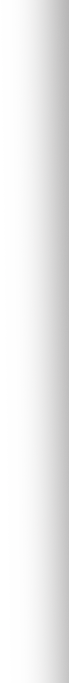 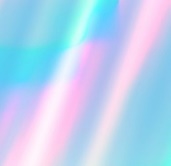 工作展望
请替换文字内容
2亿
Lorem ipsum dolor sit amet, contur adipiscing elit. Nulla volutpat dui at fermentum.
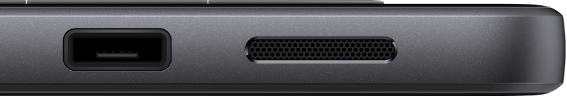 营业额
请替换文字内容
100
Lorem ipsum dolor sit amet, contur adipiscing elit. Nulla volutpat dui at fermentum.
家分店
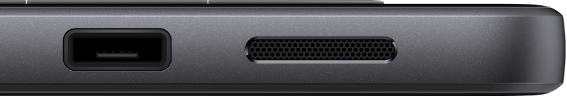 请替换文字内容
10
Lorem ipsum dolor sit amet, contur adipiscing elit. Nulla volutpat dui at fermentum.
个工厂
B    U    S    I    N    E    S    S
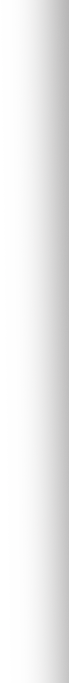 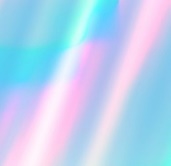 LOGO
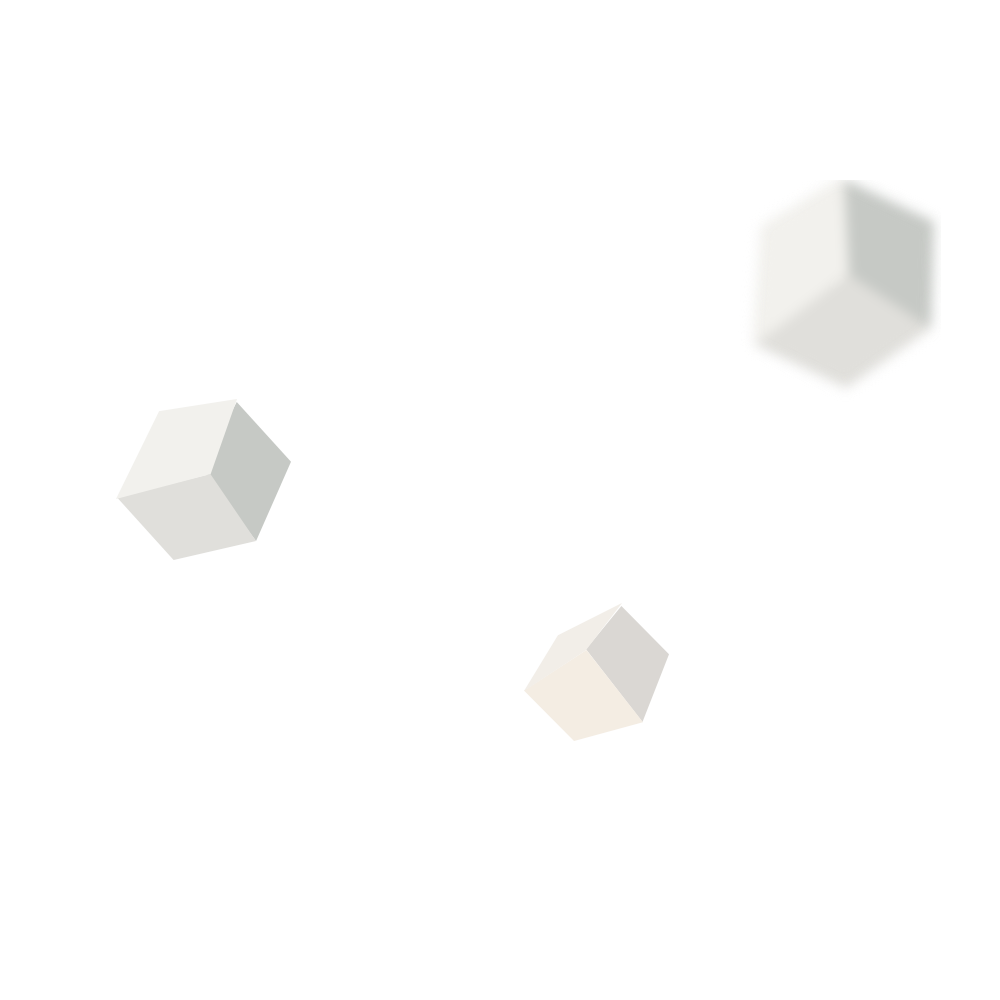 THANKS
谢谢您的聆听
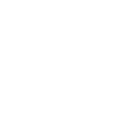 B  U  S  I  N  E  S  S
Electrical and
 Mechanical Equipment Co., Ltd
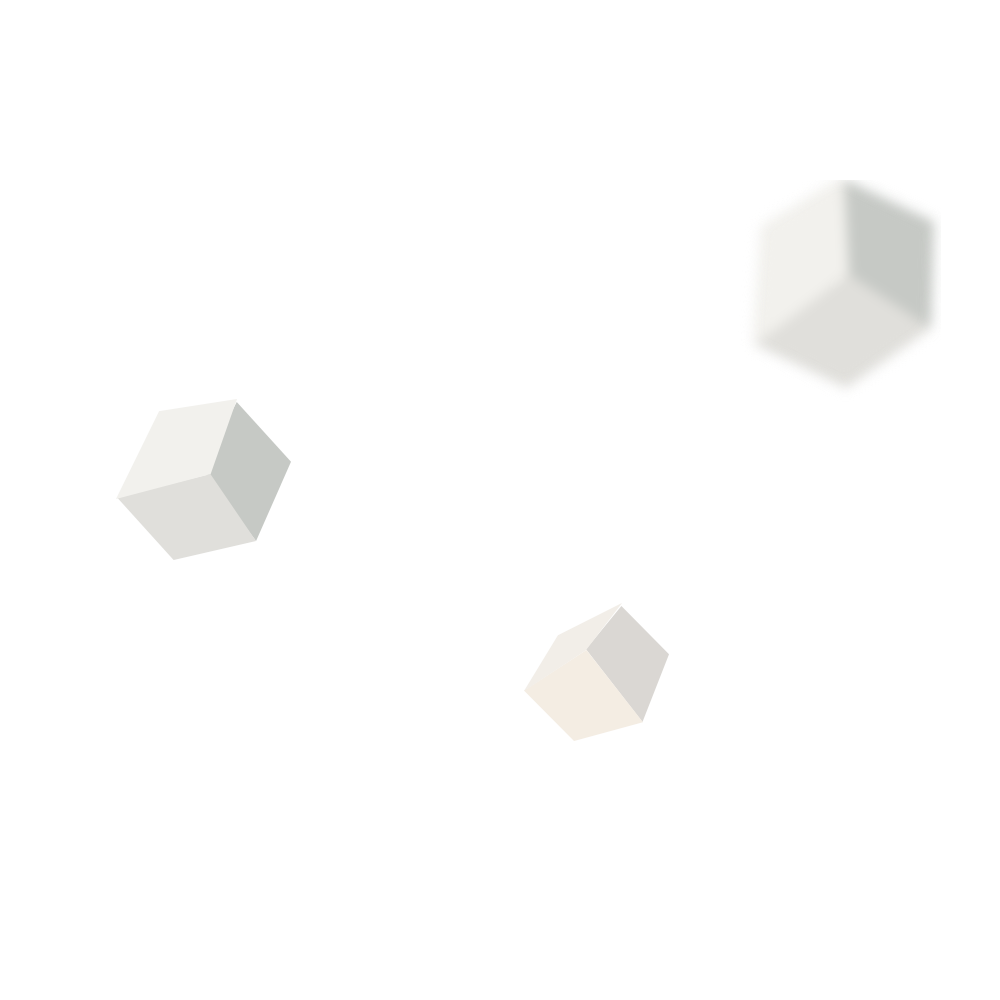 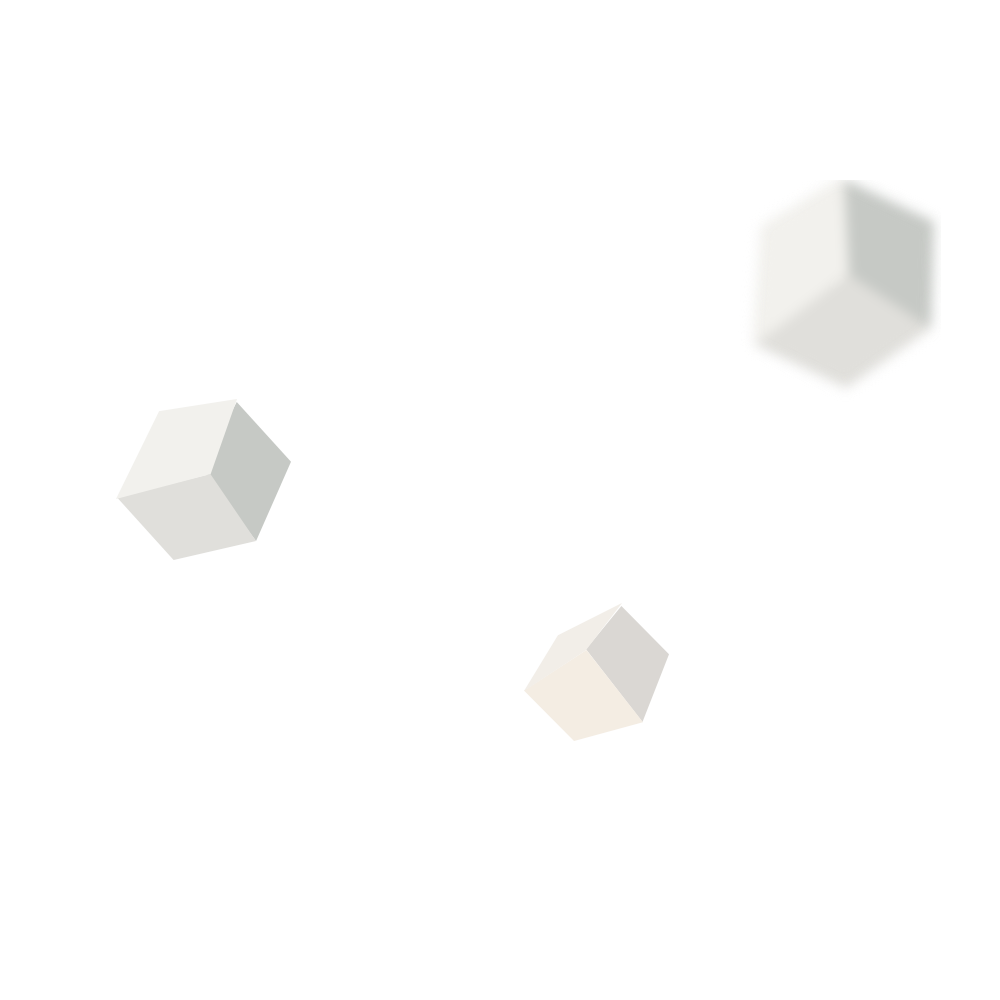 WORK
SUMMARY.
202X.12.04